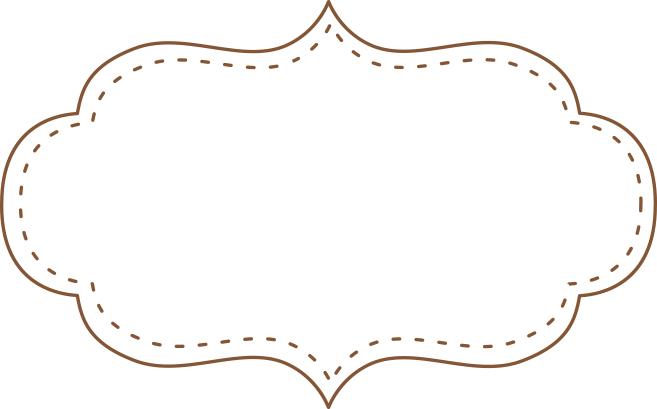 Agenda Escolar
2016-2017

Profesor/as____________________
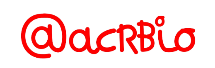 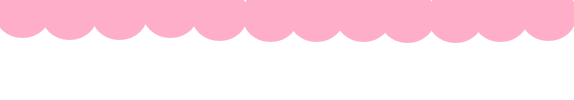 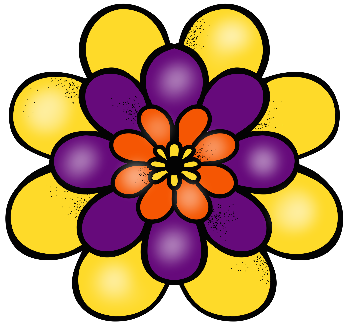 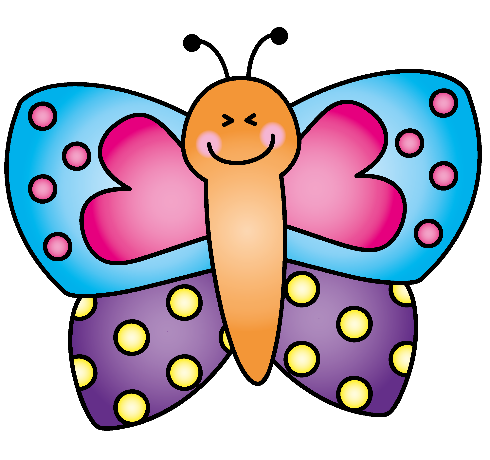 Nombre de la Profesora:

 Escuela: 

Número telefónico:

Correo Electrónico:
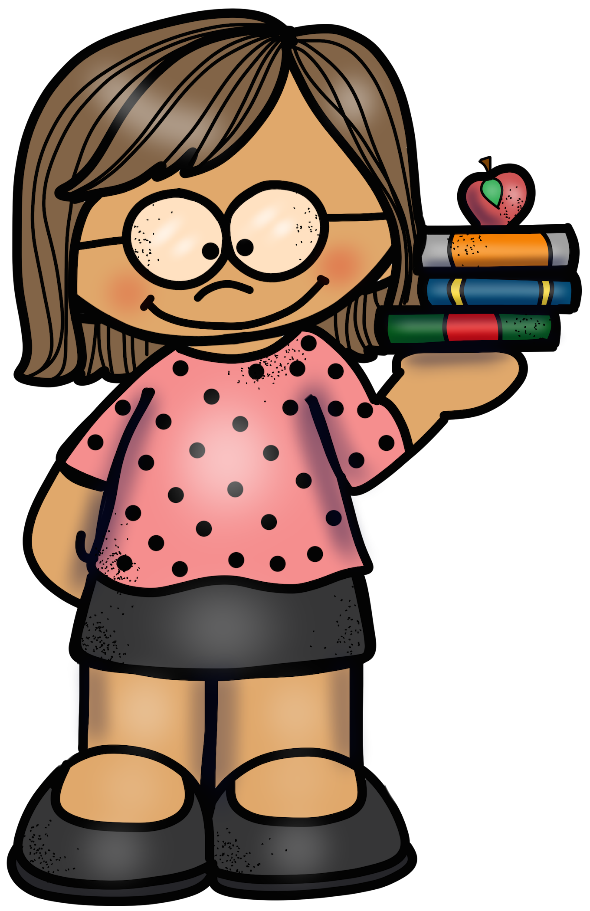 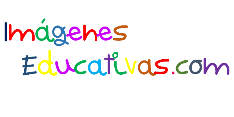 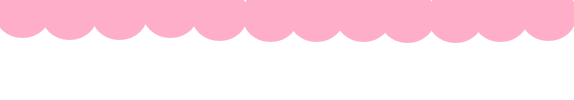 http://www.imageneseducativas.com
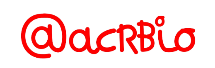 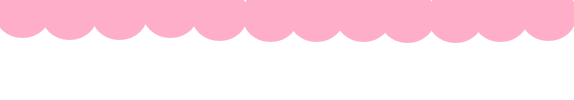 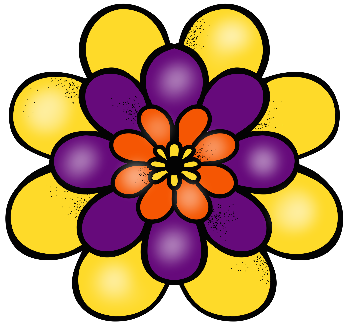 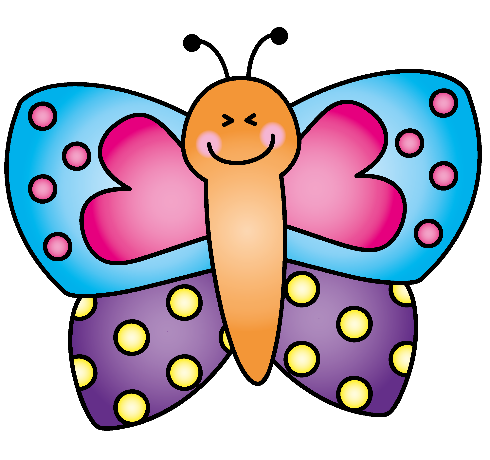 Nombre del Profesor:

 Escuela: 

Número telefónico:

Correo Electrónico:
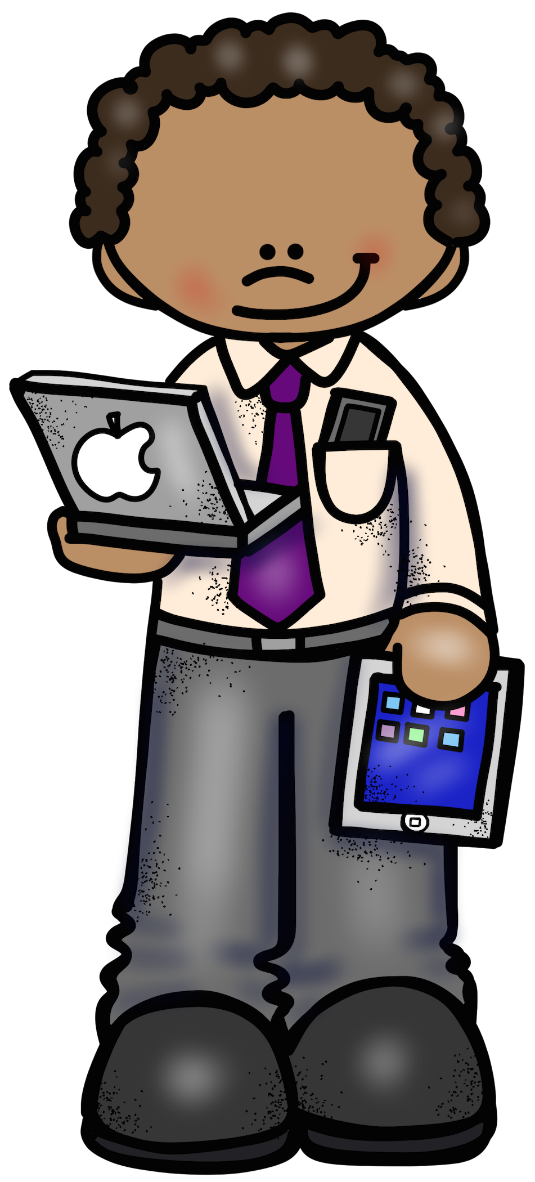 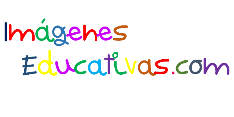 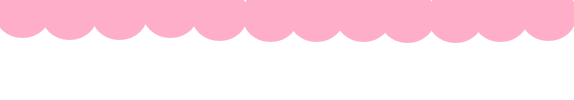 http://www.imageneseducativas.com
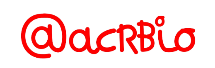 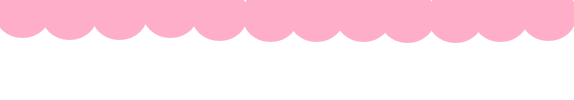 CALENDARIO ESCOLAR
2016-2017
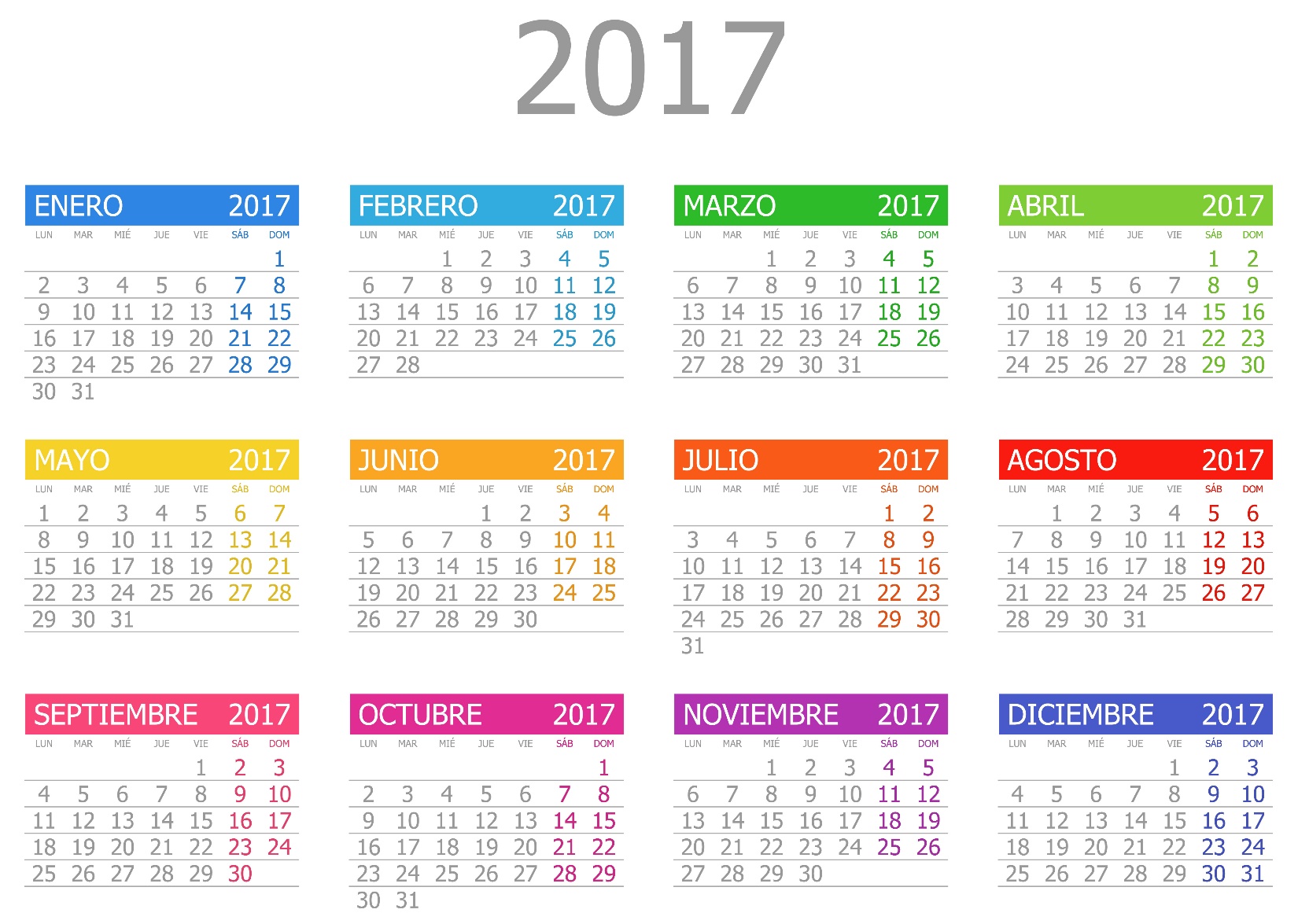 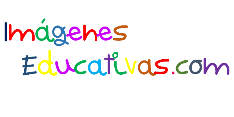 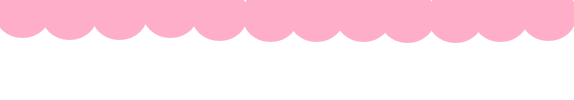 http://www.imageneseducativas.com
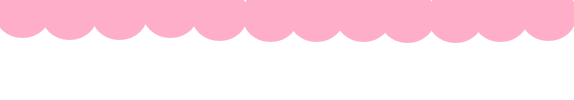 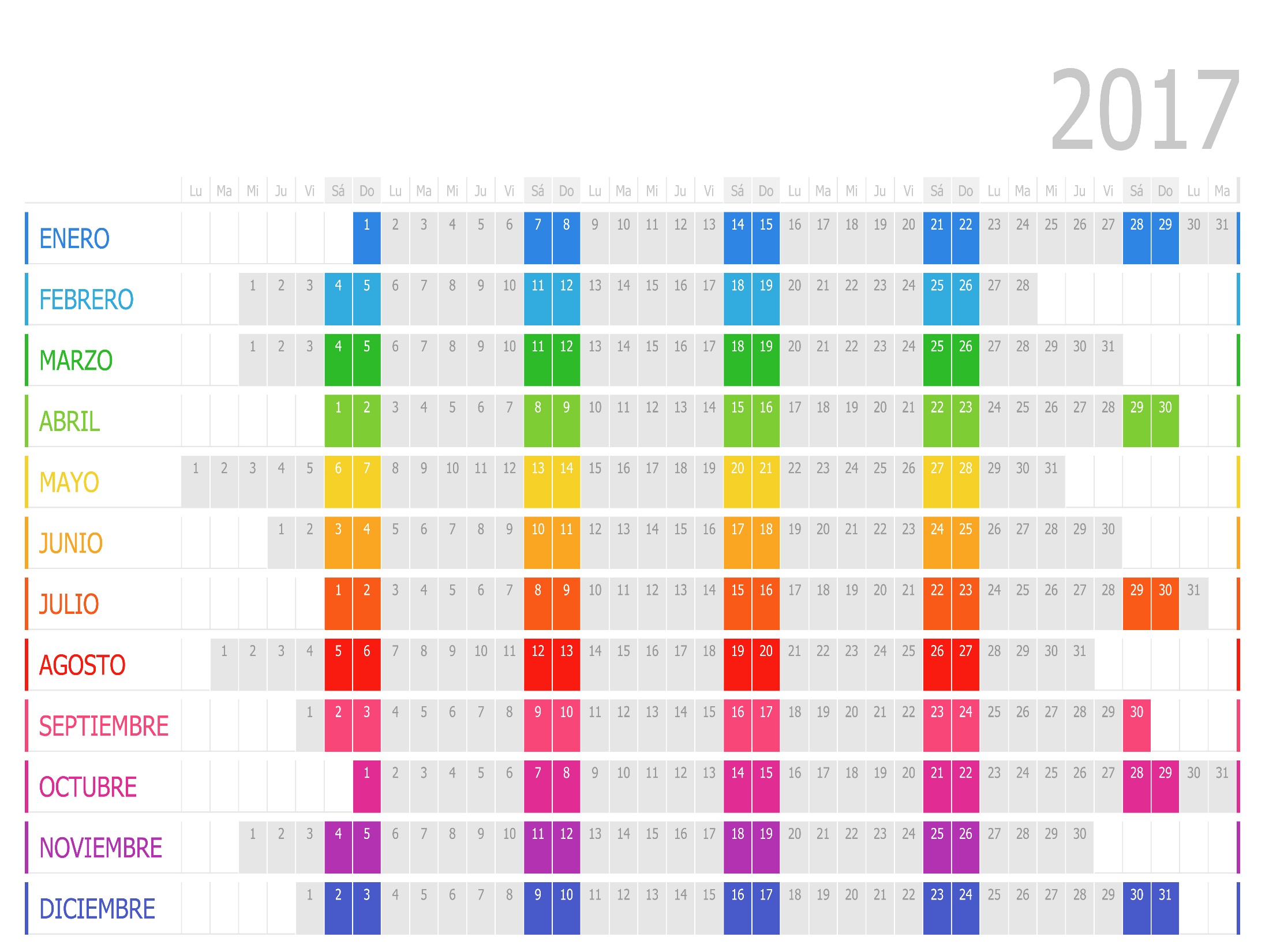 PANIFICADOR 2017
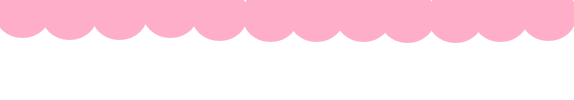 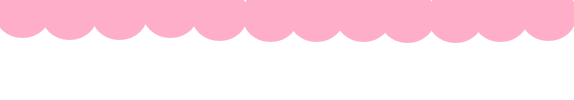 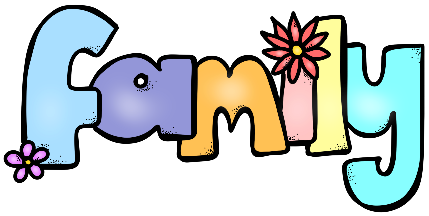 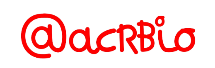 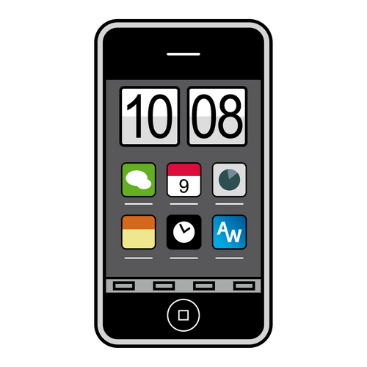 Directorio Telefónico
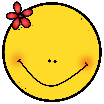 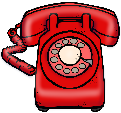 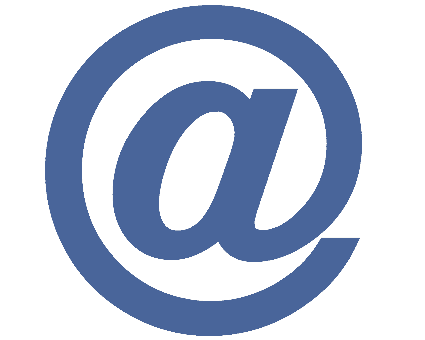 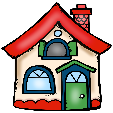 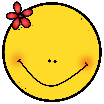 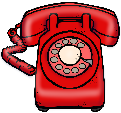 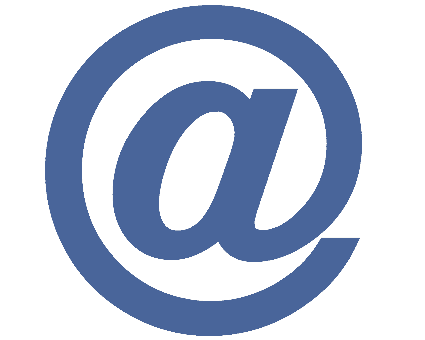 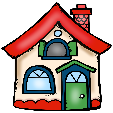 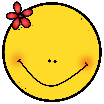 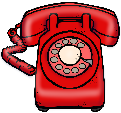 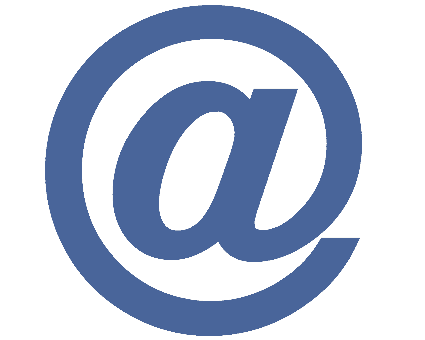 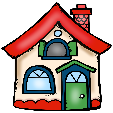 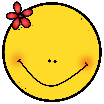 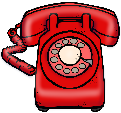 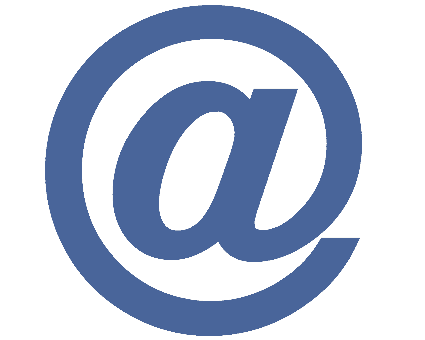 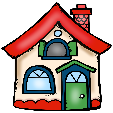 PADRES Y MADRES
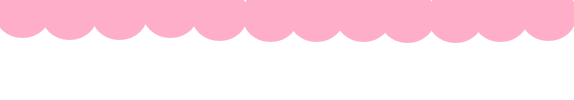 http://www.imageneseducativas.com
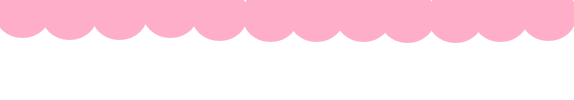 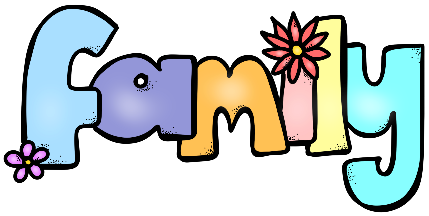 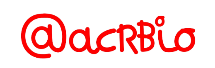 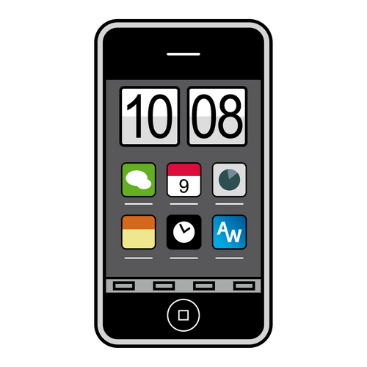 Directorio Telefónico
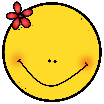 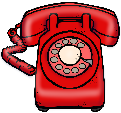 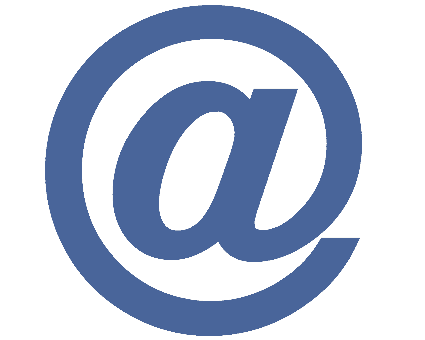 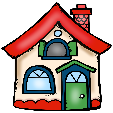 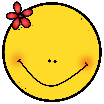 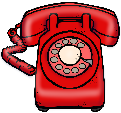 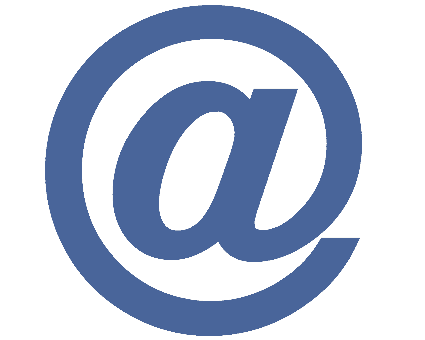 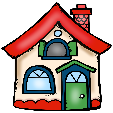 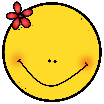 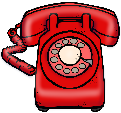 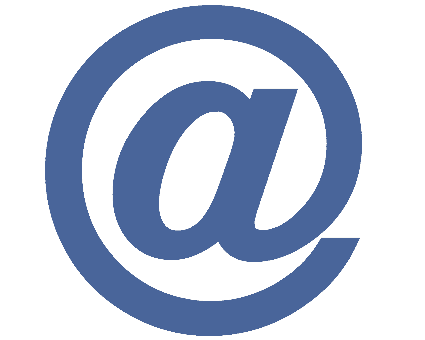 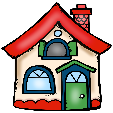 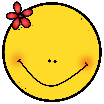 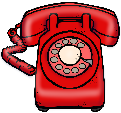 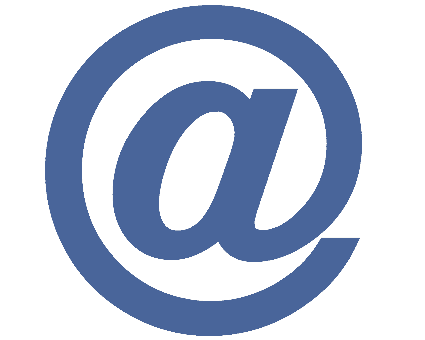 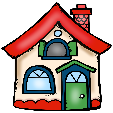 PADRES Y MADRES
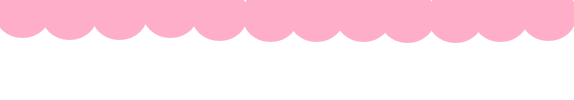 http://www.imageneseducativas.com
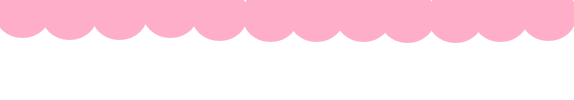 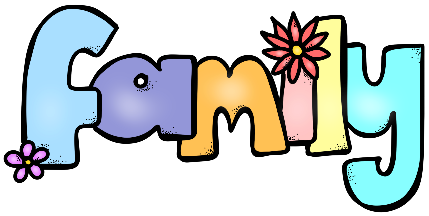 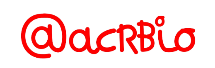 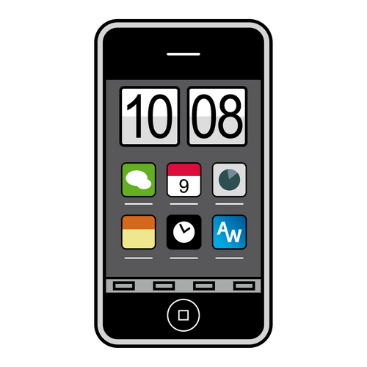 Directorio Telefónico
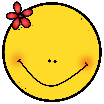 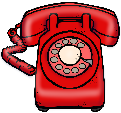 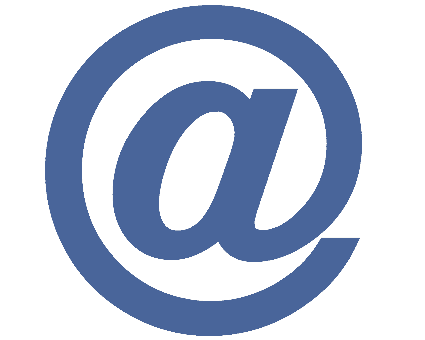 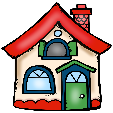 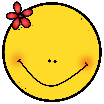 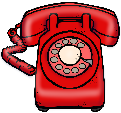 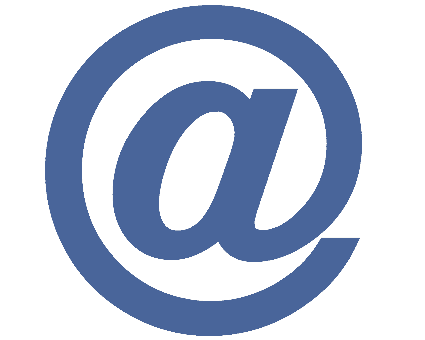 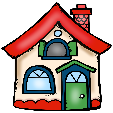 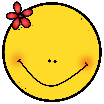 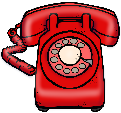 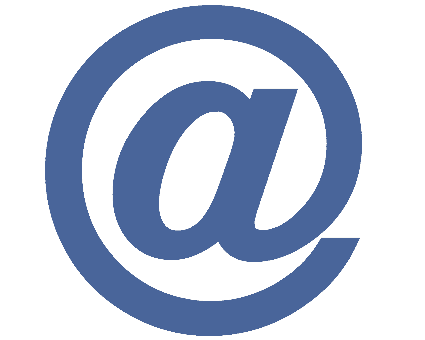 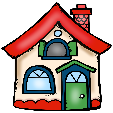 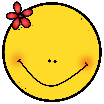 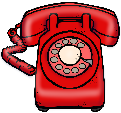 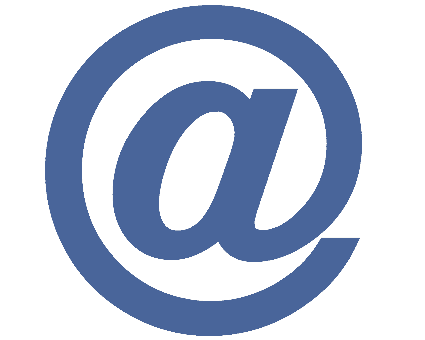 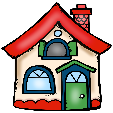 PADRES Y MADRES
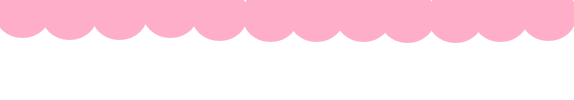 http://www.imageneseducativas.com
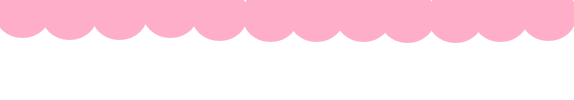 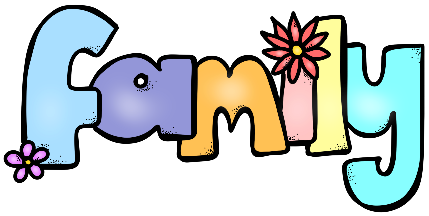 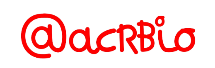 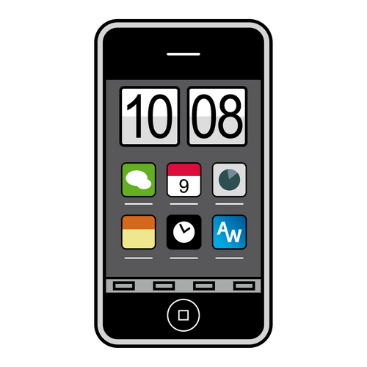 Directorio Telefónico
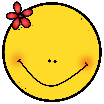 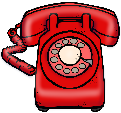 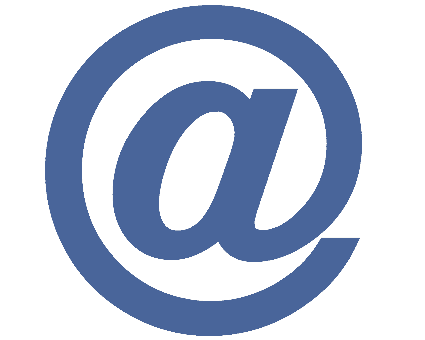 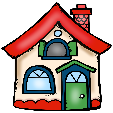 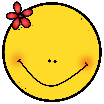 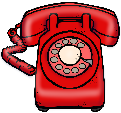 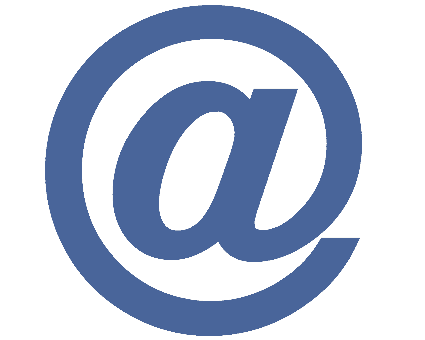 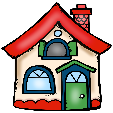 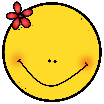 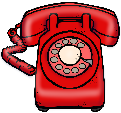 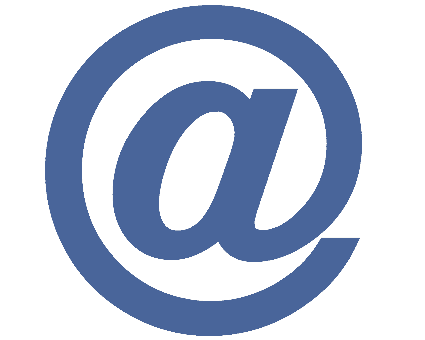 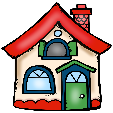 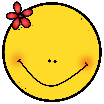 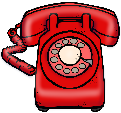 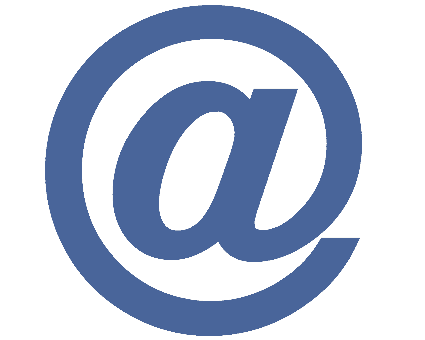 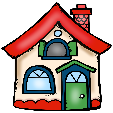 PADRES Y MADRES
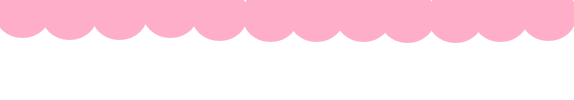 http://www.imageneseducativas.com
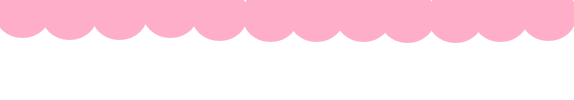 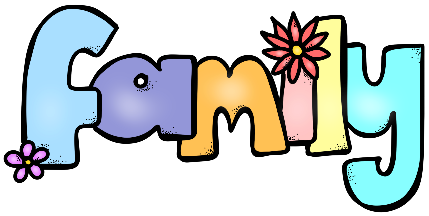 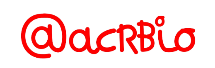 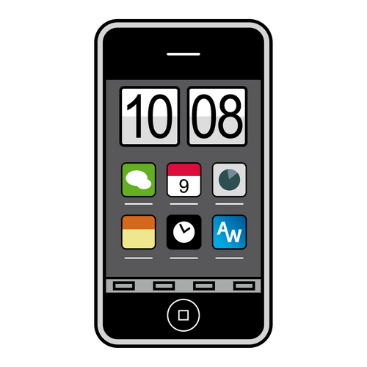 Directorio Telefónico
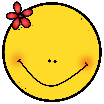 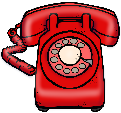 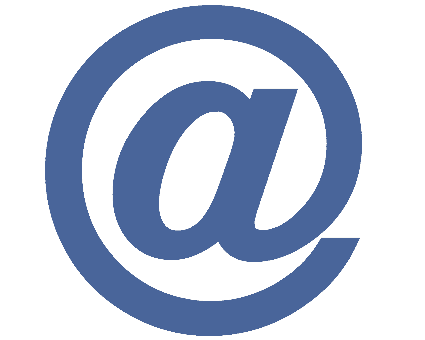 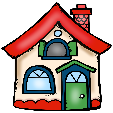 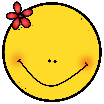 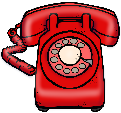 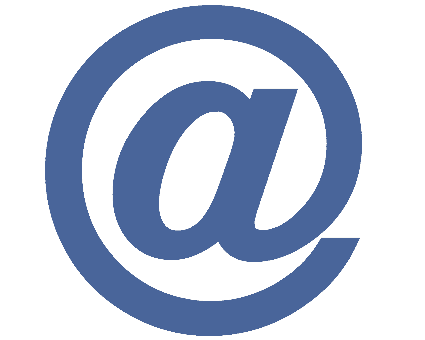 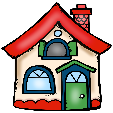 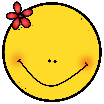 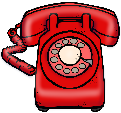 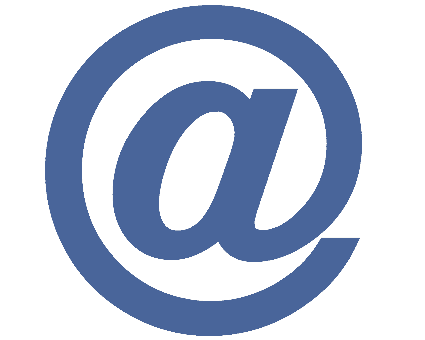 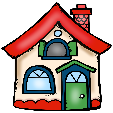 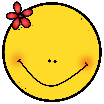 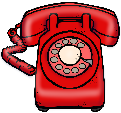 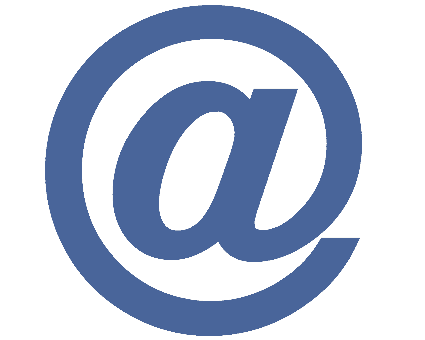 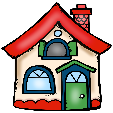 PADRES Y MADRES
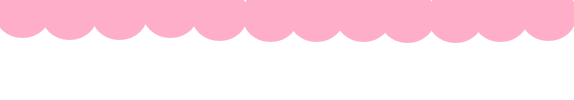 http://www.imageneseducativas.com
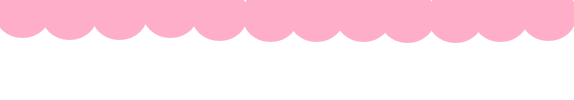 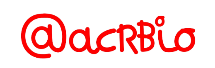 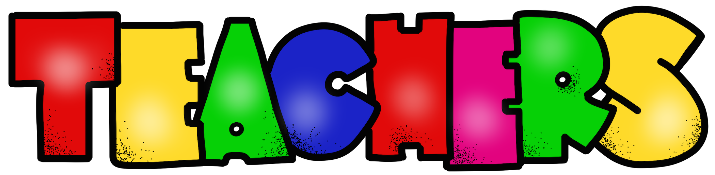 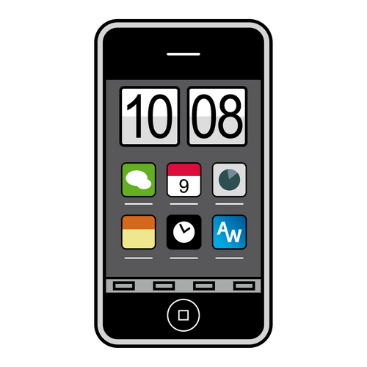 Directorio Telefónico
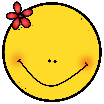 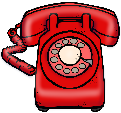 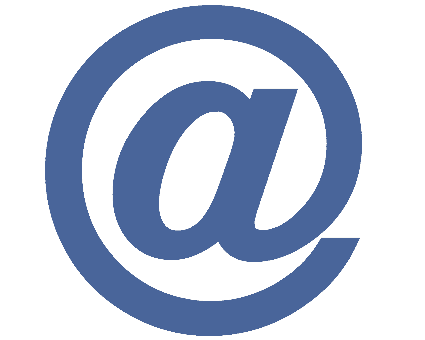 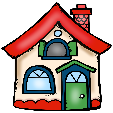 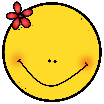 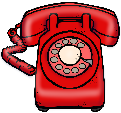 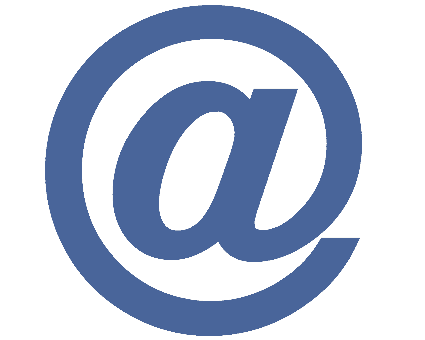 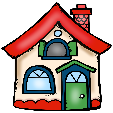 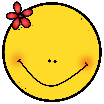 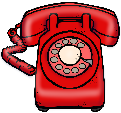 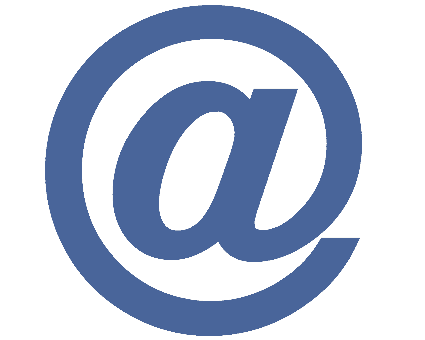 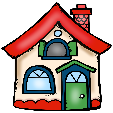 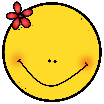 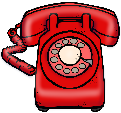 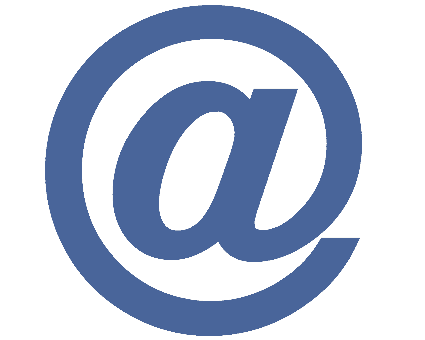 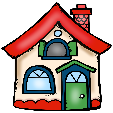 PERSONAL DEL CENTRO
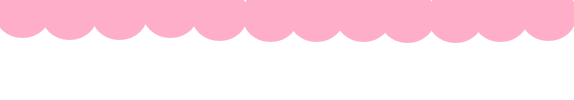 http://www.imageneseducativas.com
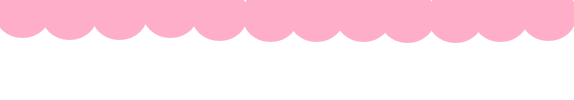 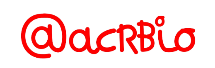 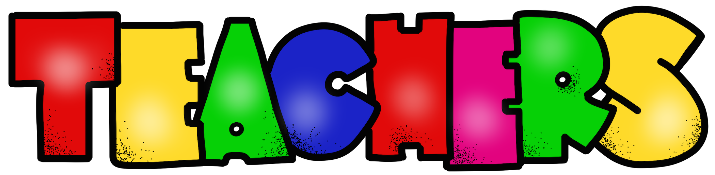 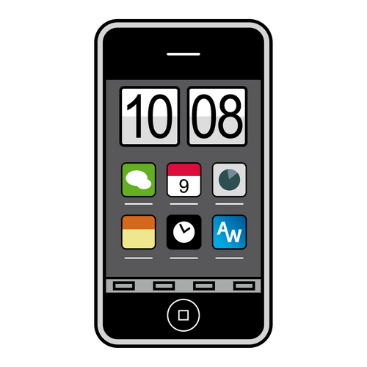 Directorio Telefónico
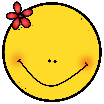 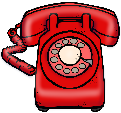 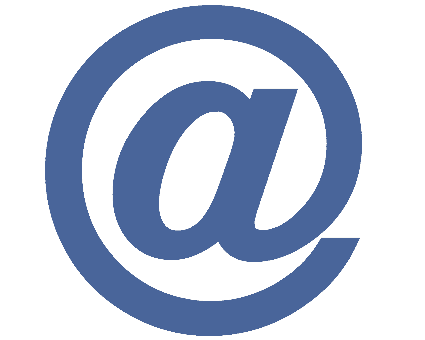 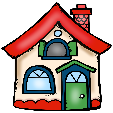 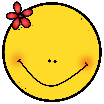 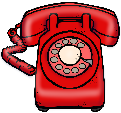 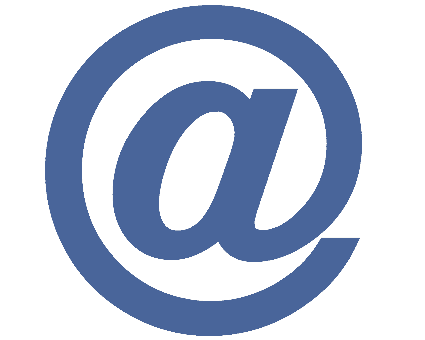 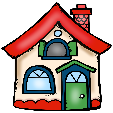 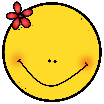 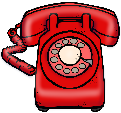 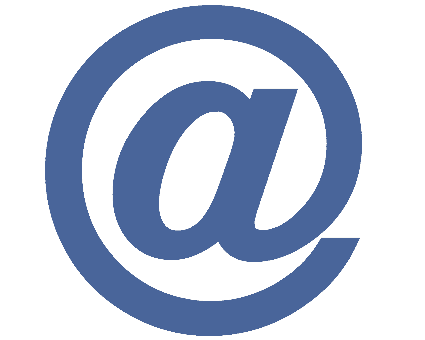 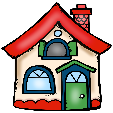 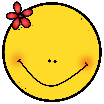 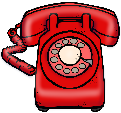 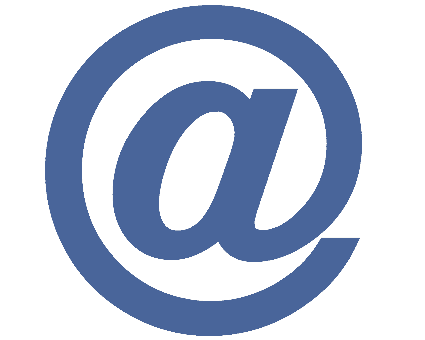 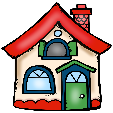 PERSONAL DEL CENTRO
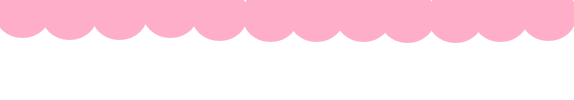 http://www.imageneseducativas.com
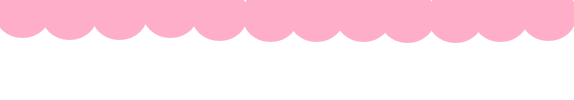 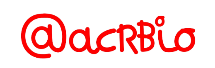 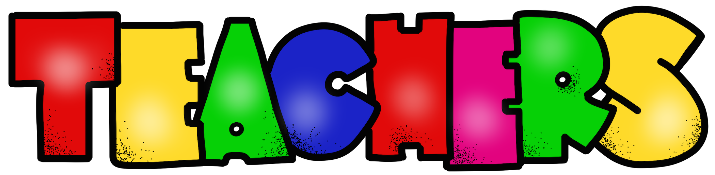 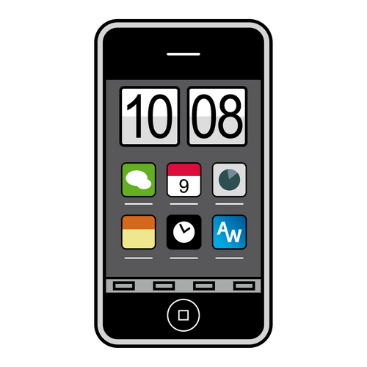 Directorio Telefónico
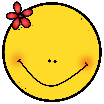 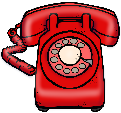 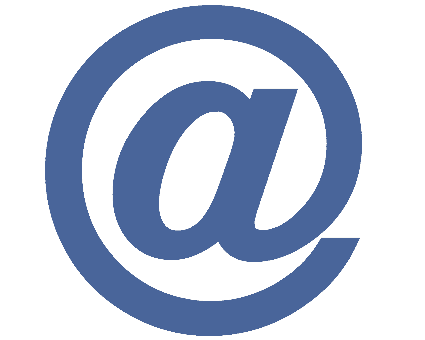 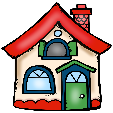 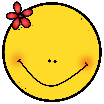 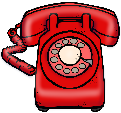 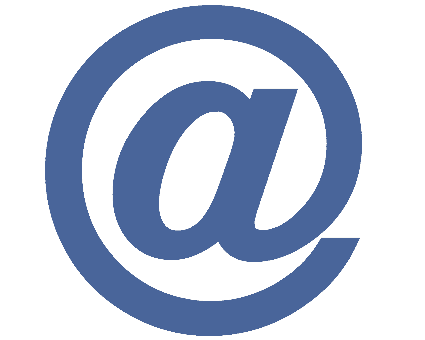 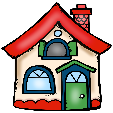 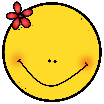 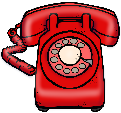 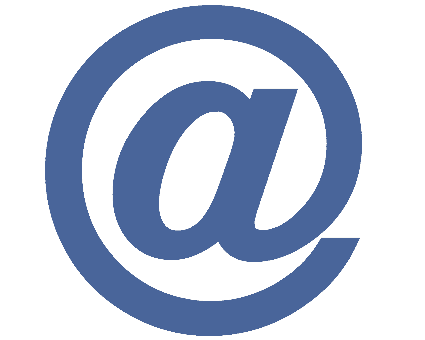 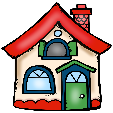 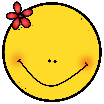 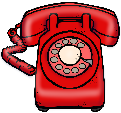 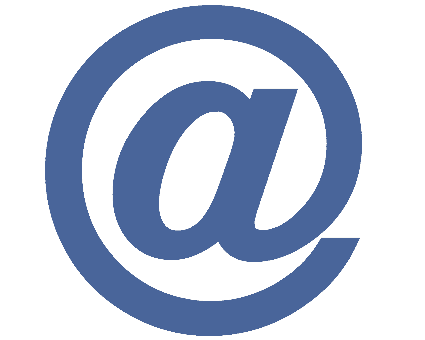 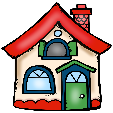 PERSONAL DEL CENTRO
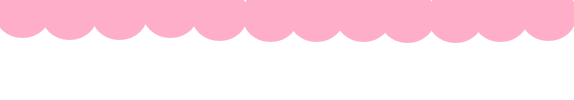 http://www.imageneseducativas.com
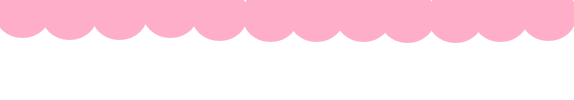 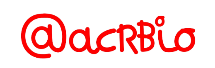 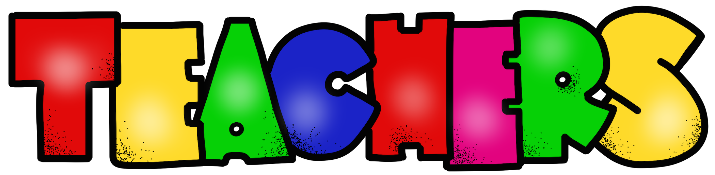 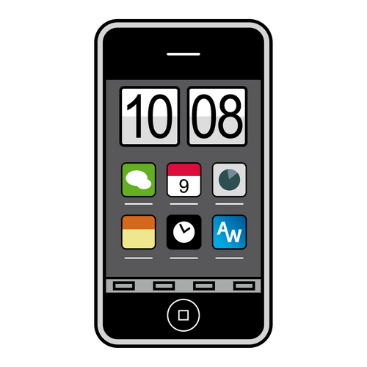 Directorio Telefónico
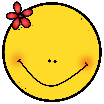 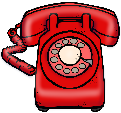 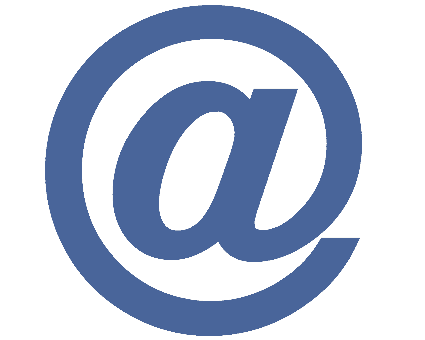 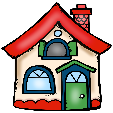 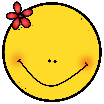 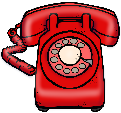 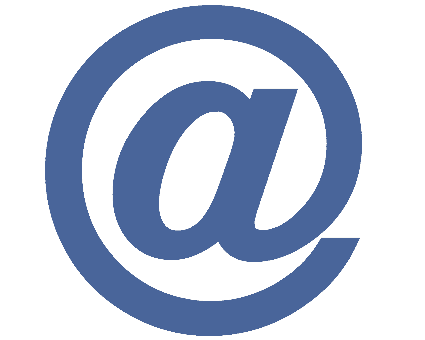 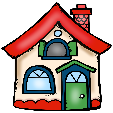 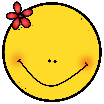 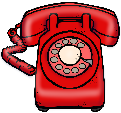 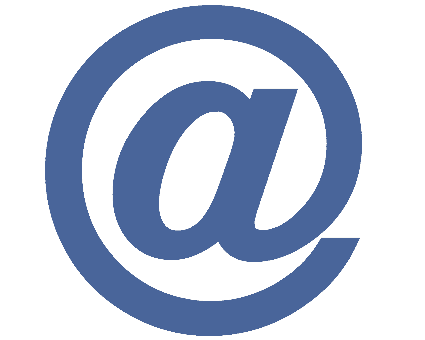 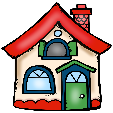 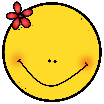 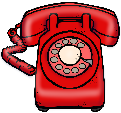 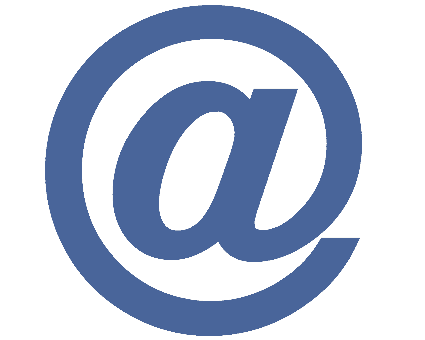 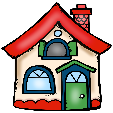 PERSONAL DEL CENTRO
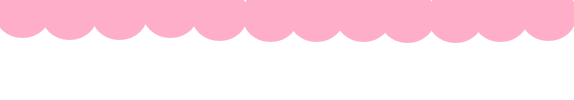 http://www.imageneseducativas.com
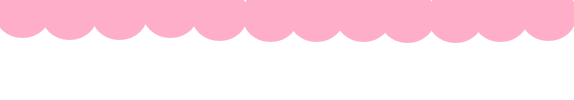 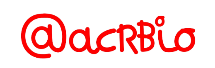 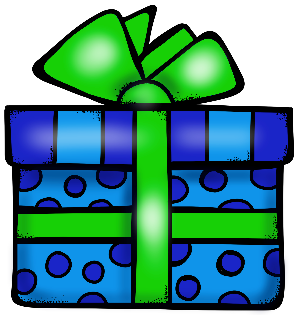 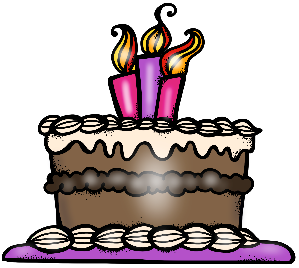 Cumpleaños
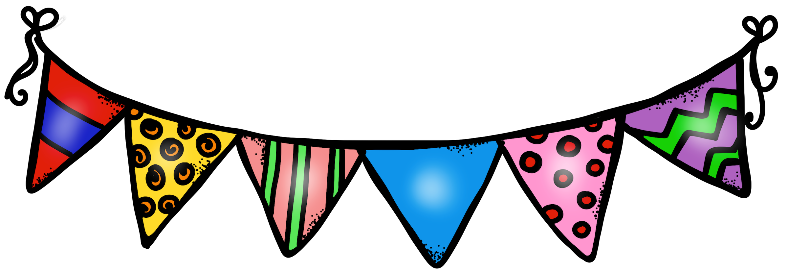 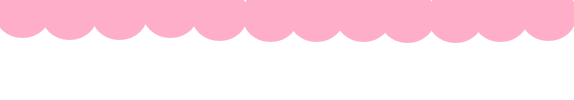 http://www.imageneseducativas.com
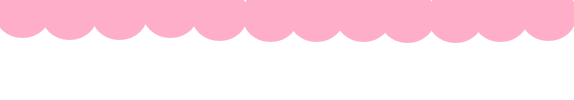 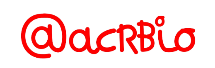 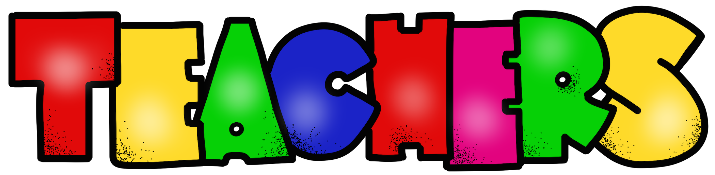 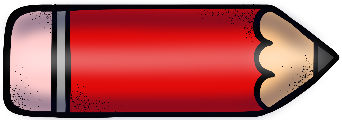 Comisiones
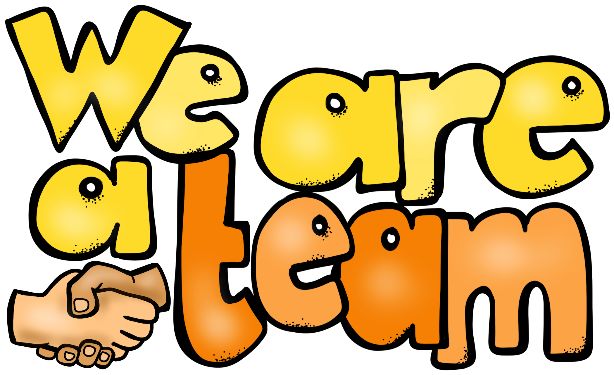 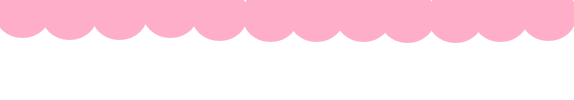 http://www.imageneseducativas.com
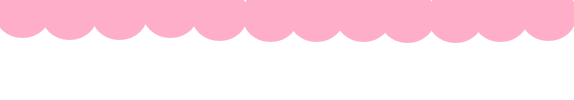 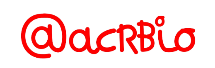 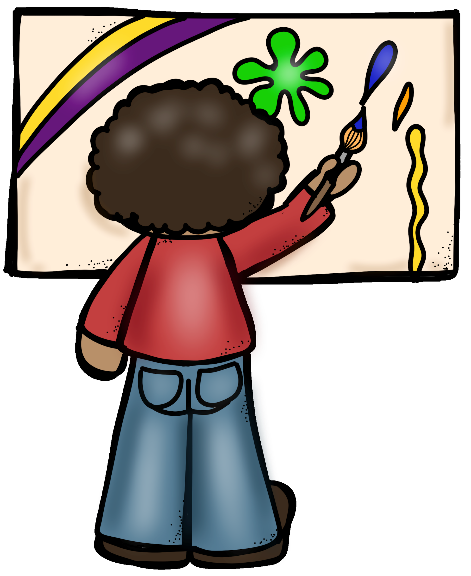 Periódico Mural
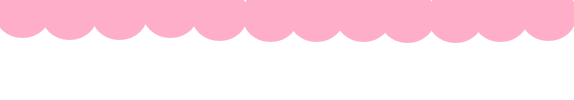 http://www.imageneseducativas.com
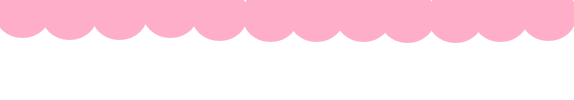 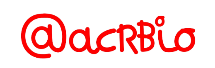 Estadística anual
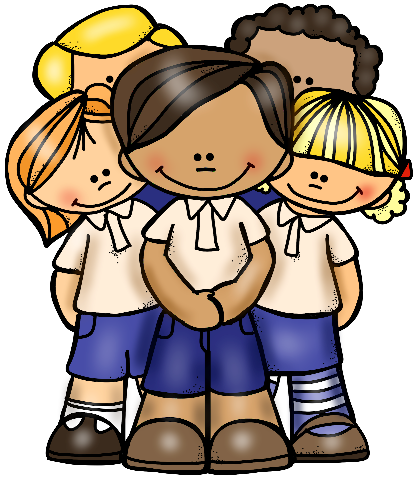 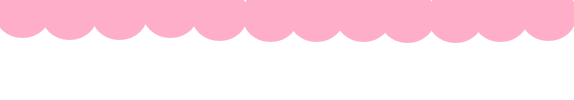 http://www.imageneseducativas.com
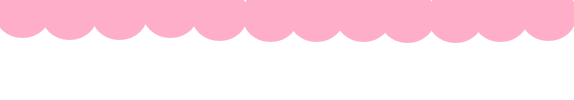 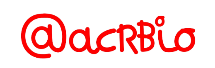 Ficha de Preinscripción
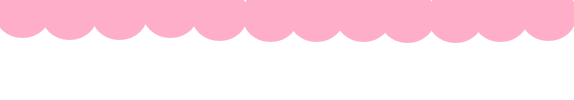 http://www.imageneseducativas.com
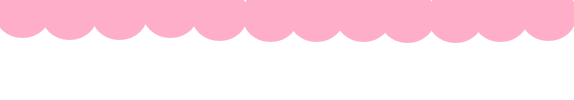 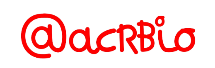 Horario de clases
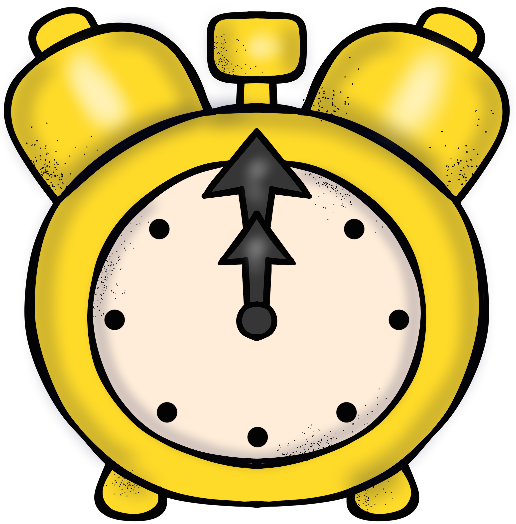 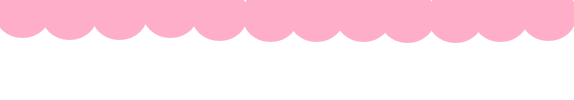 http://www.imageneseducativas.com
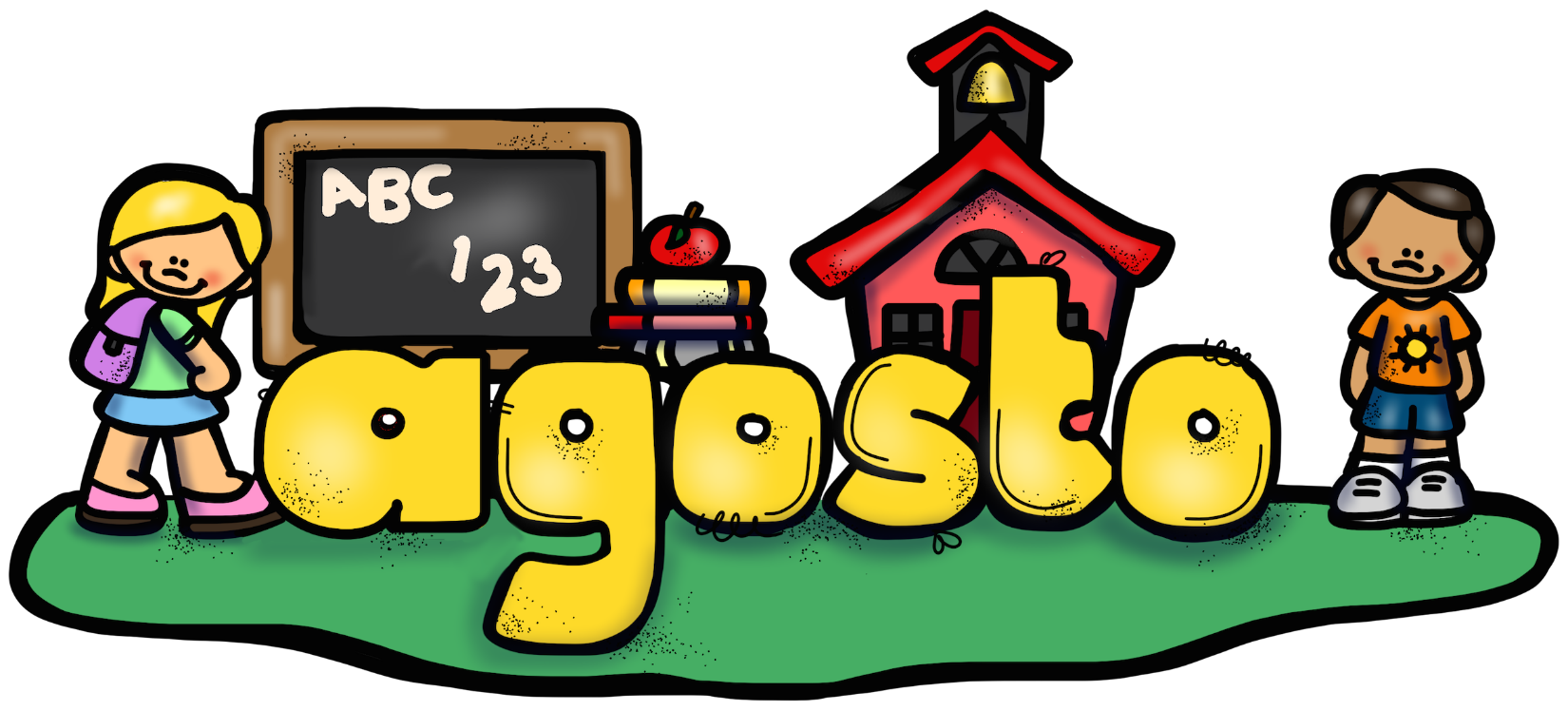 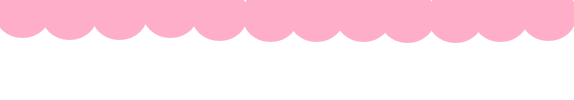 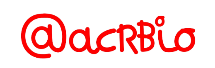 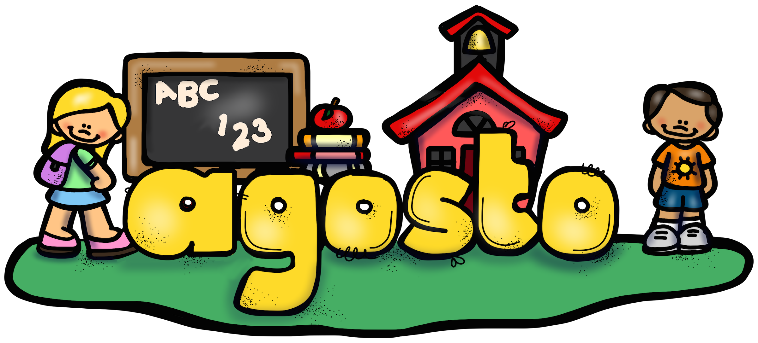 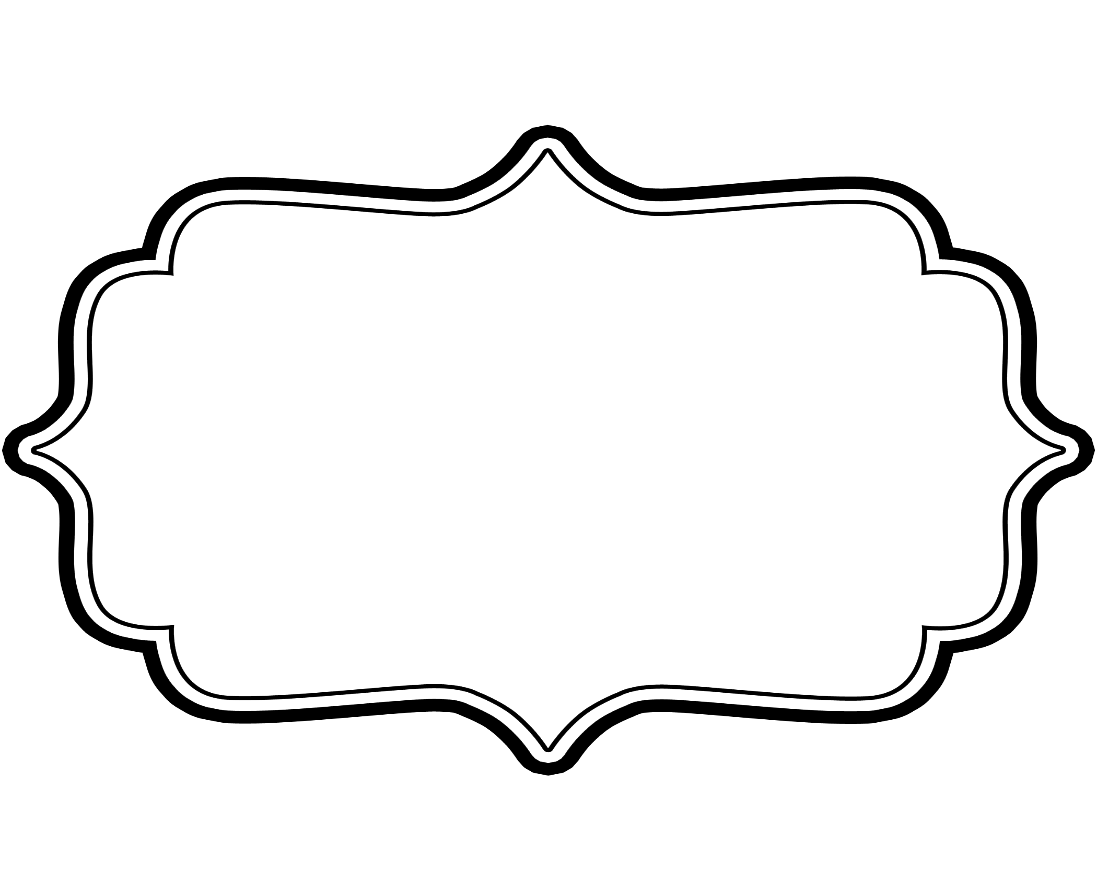 Valor a trabajar
libertad
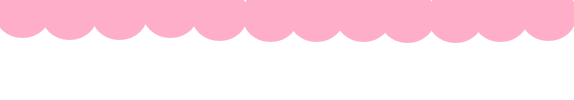 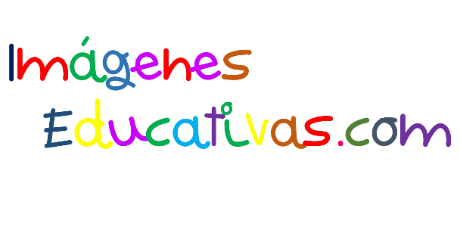 http://www.imageneseducativas.com
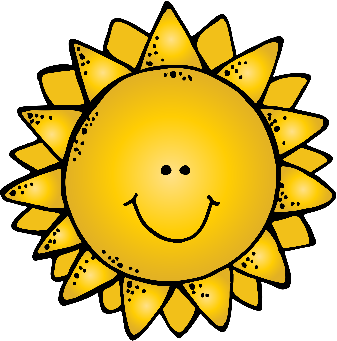 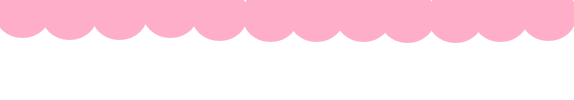 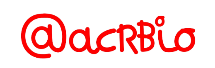 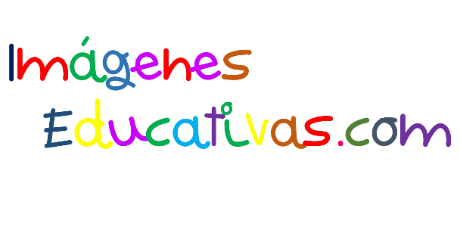 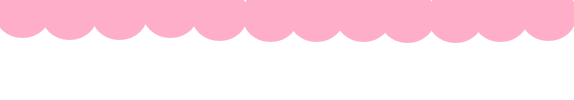 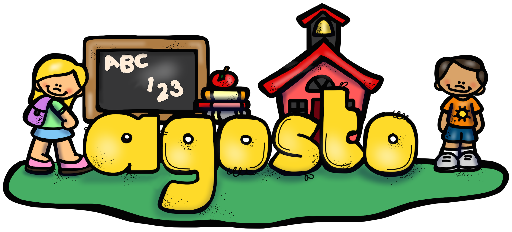 http://www.imageneseducativas.com
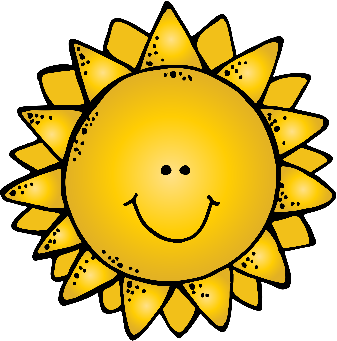 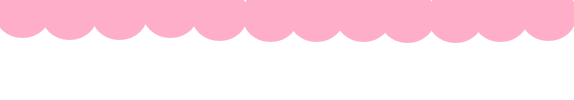 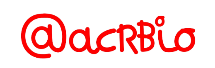 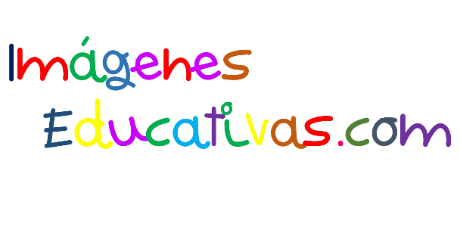 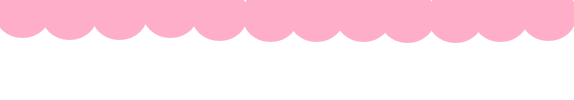 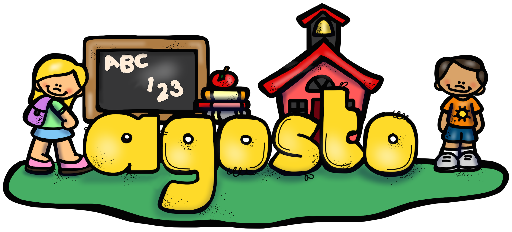 http://www.imageneseducativas.com
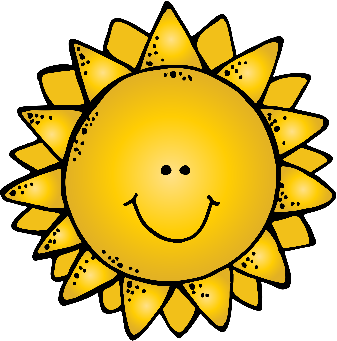 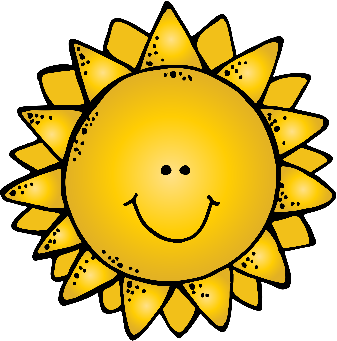 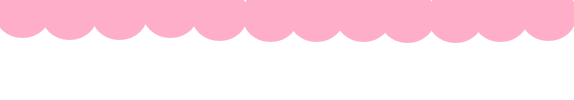 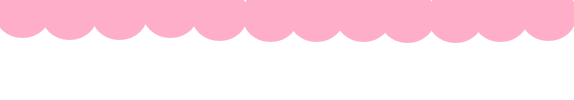 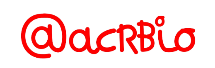 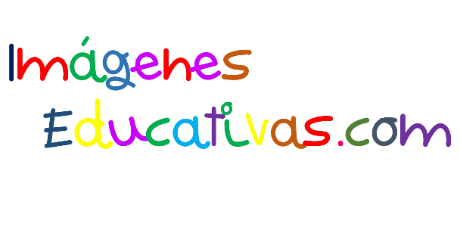 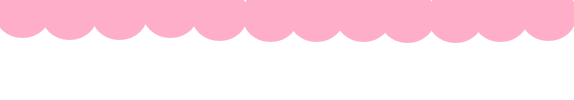 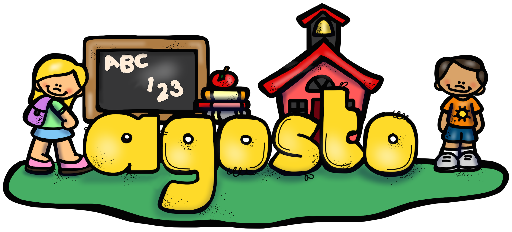 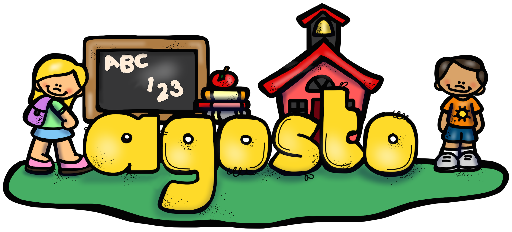 http://www.imageneseducativas.com
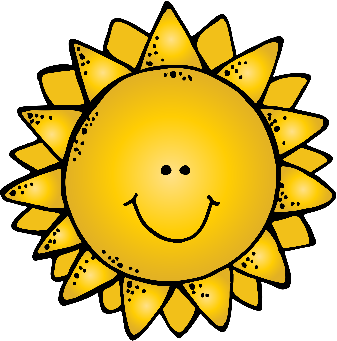 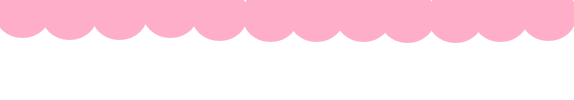 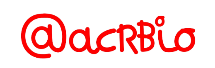 Consejo Técnico Escolar
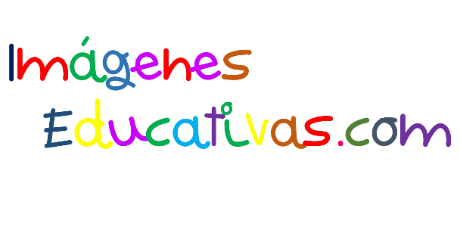 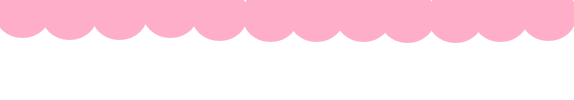 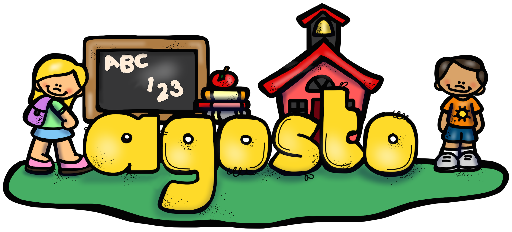 http://www.imageneseducativas.com
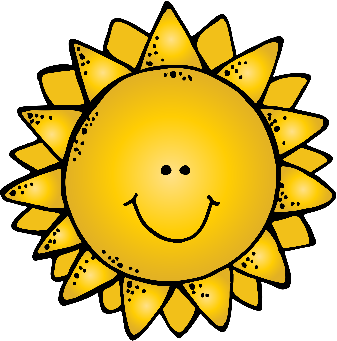 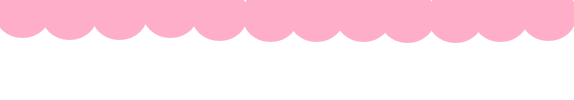 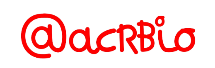 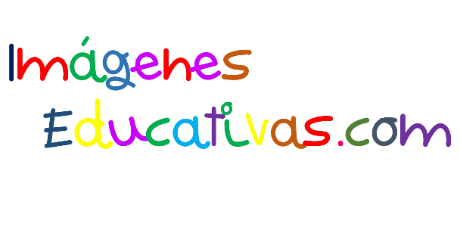 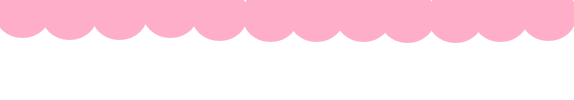 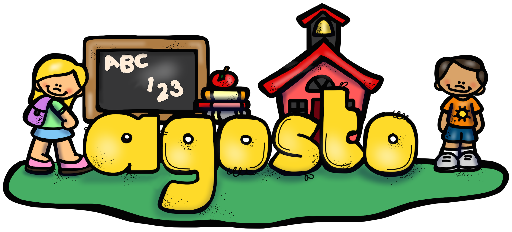 http://www.imageneseducativas.com
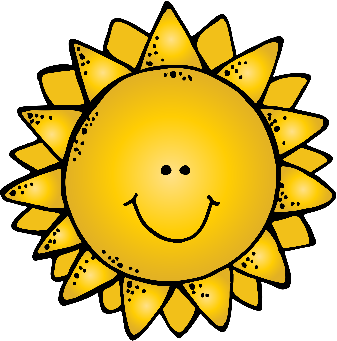 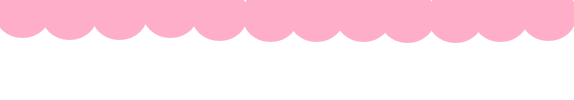 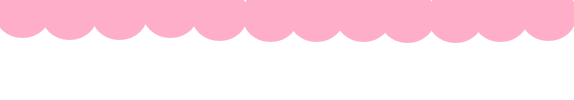 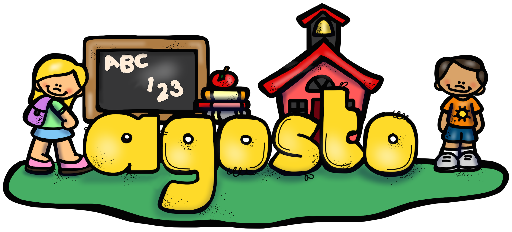 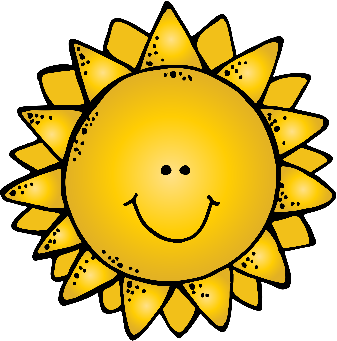 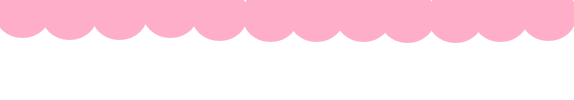 Resultados de evaluación 
diagnóstica
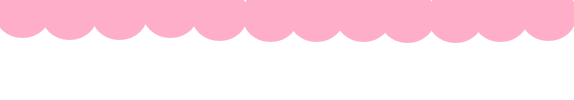 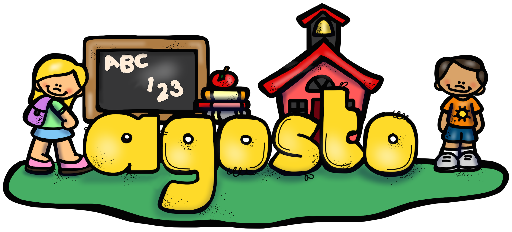 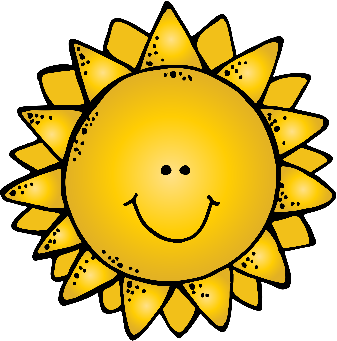 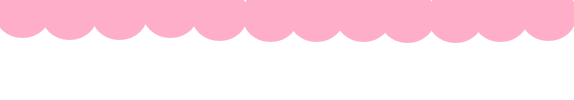 Acuerdos
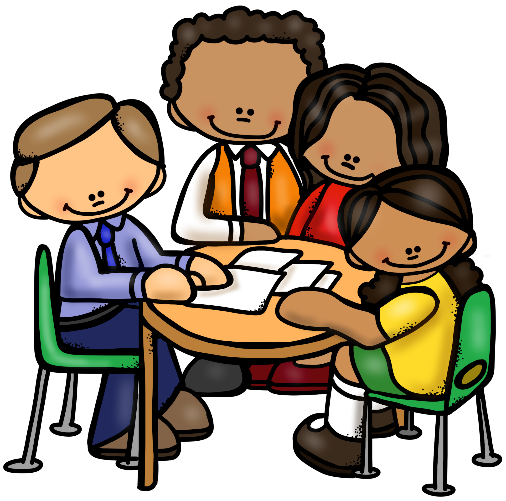 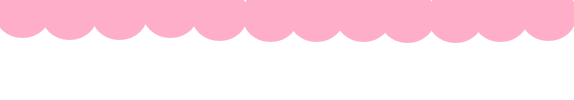 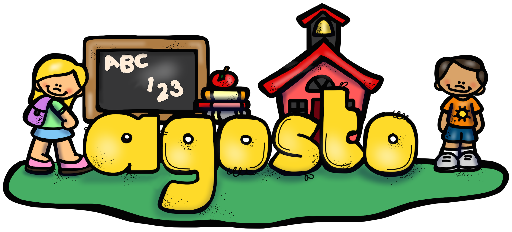 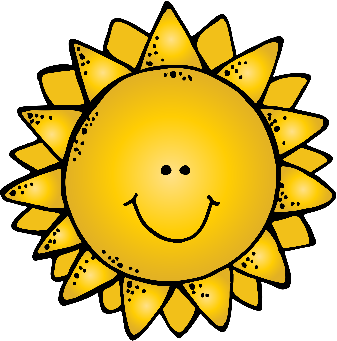 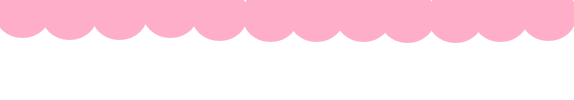 Reunión con padres y madres
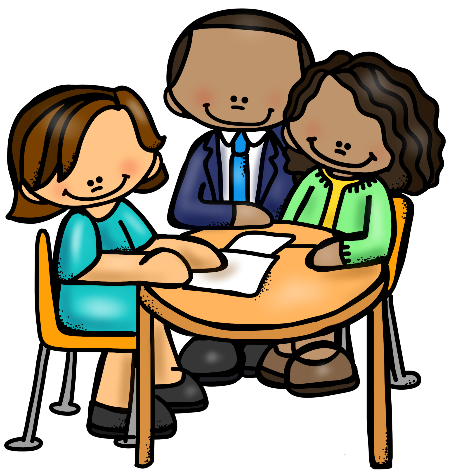 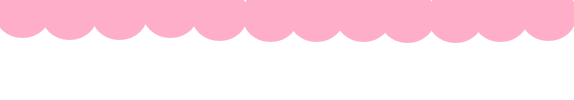 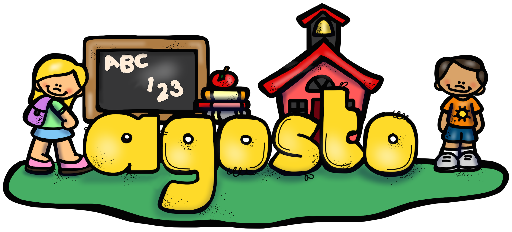 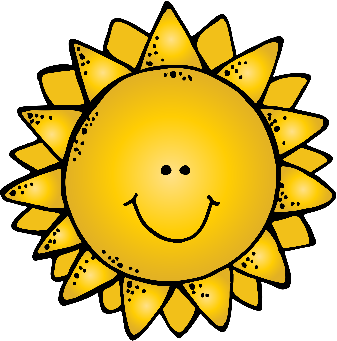 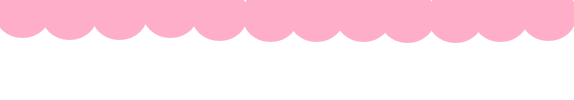 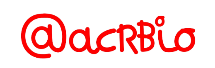 Asistencia de Padres de familia
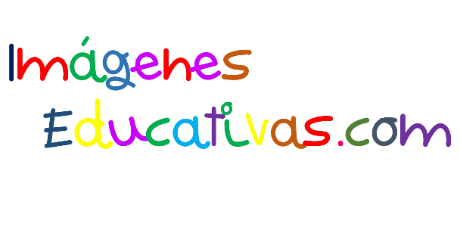 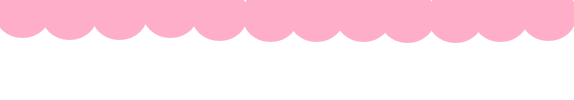 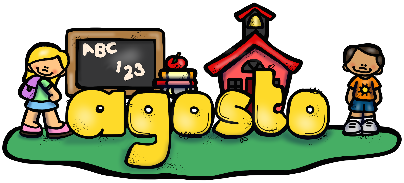 http://www.imageneseducativas.com
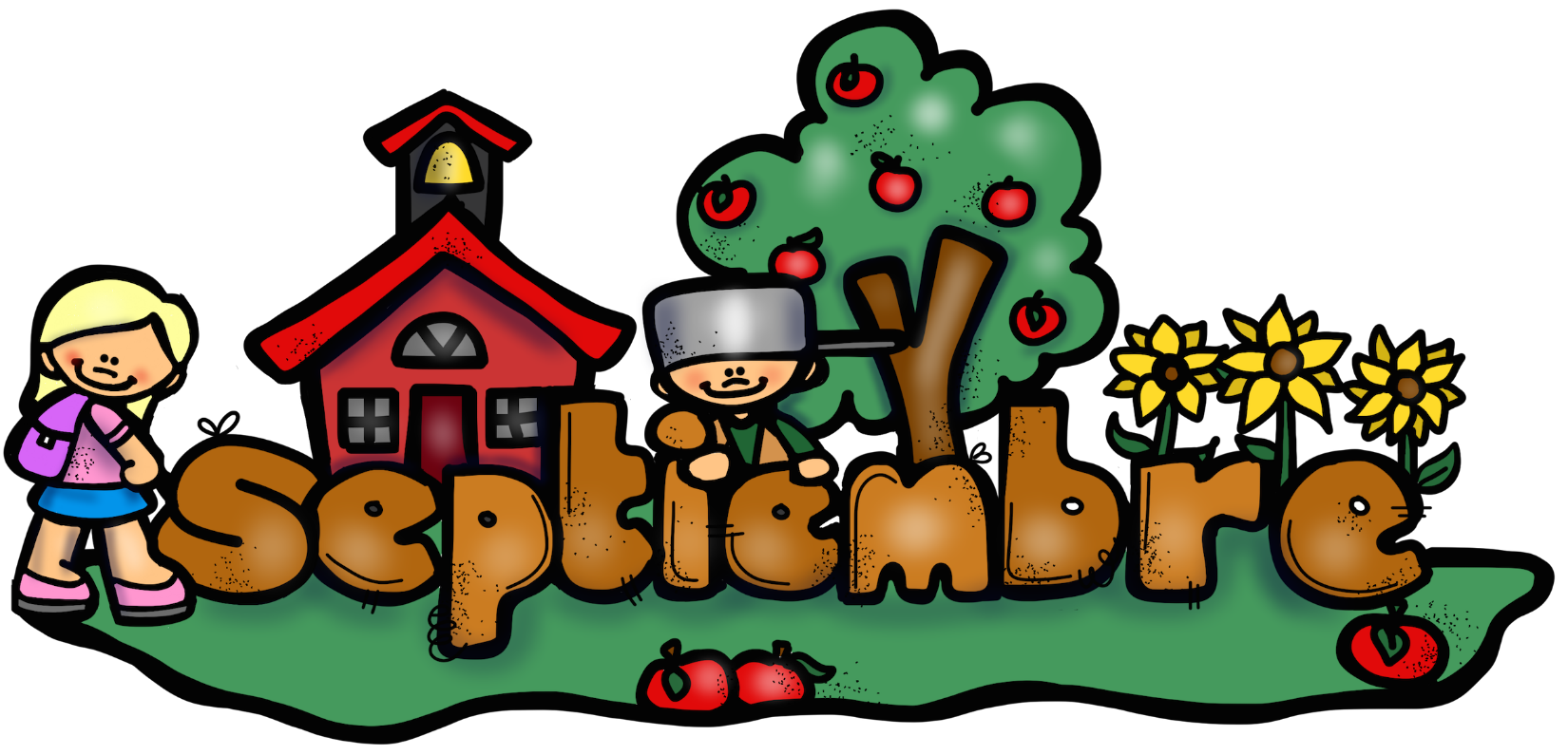 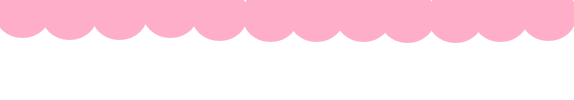 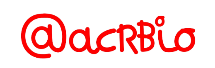 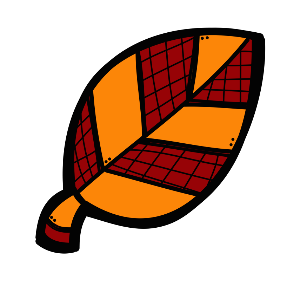 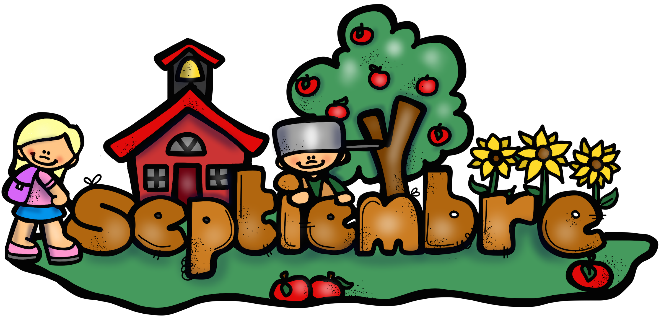 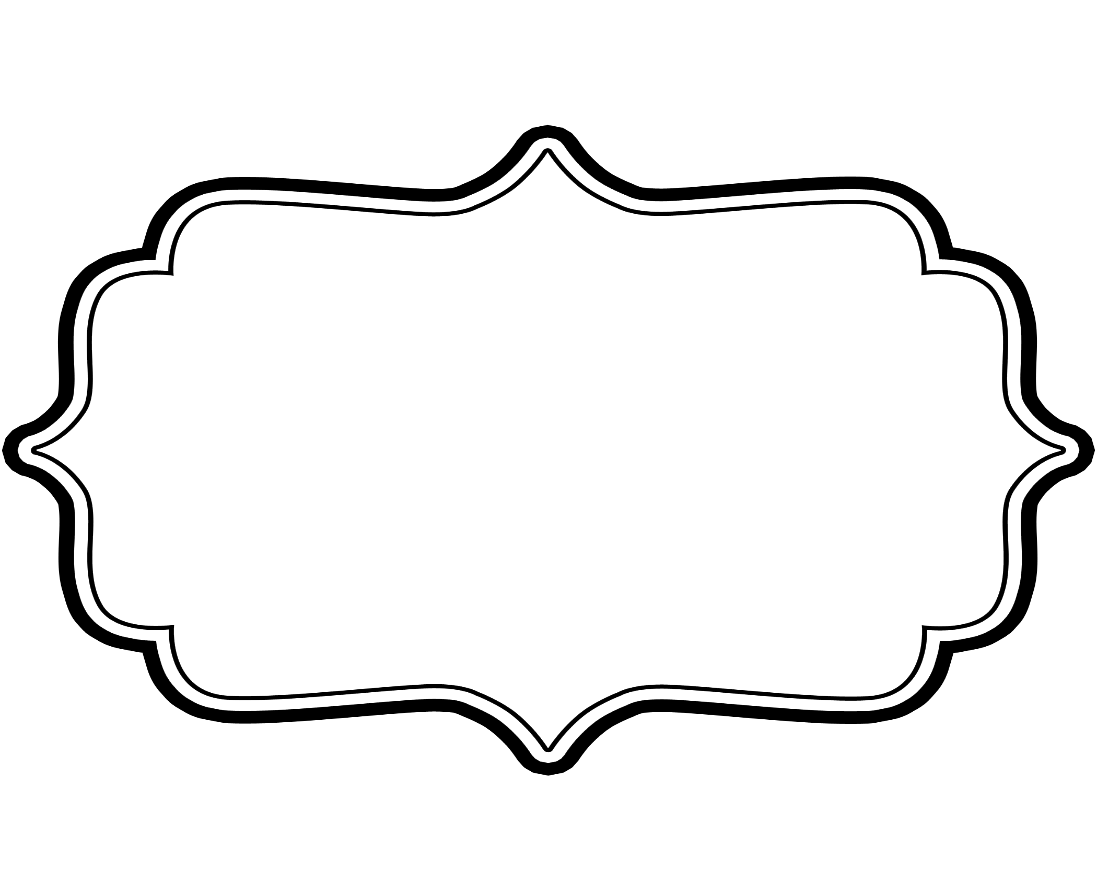 Valor a trabajar
generosidad
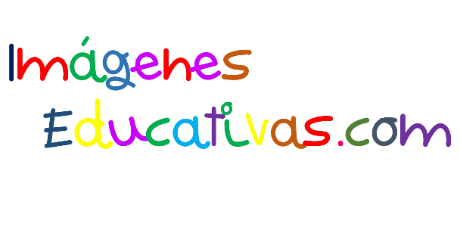 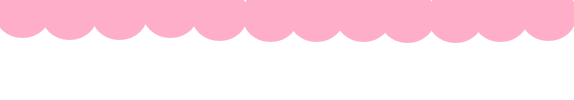 http://www.imageneseducativas.com
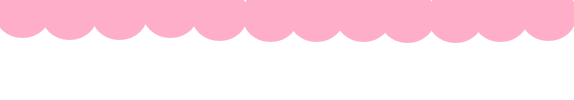 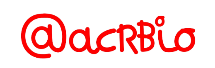 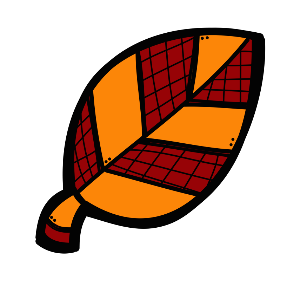 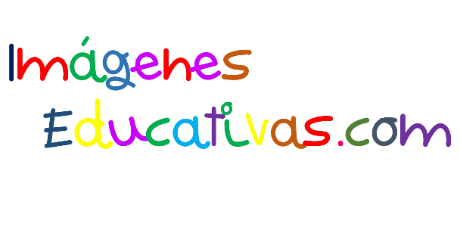 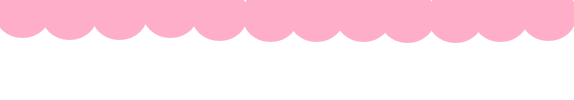 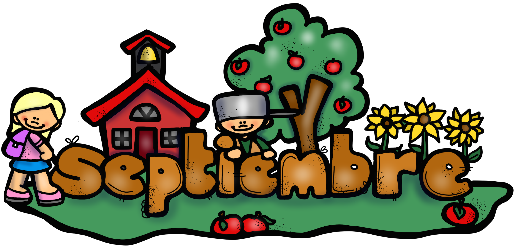 http://www.imageneseducativas.com
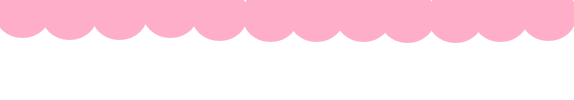 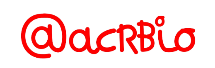 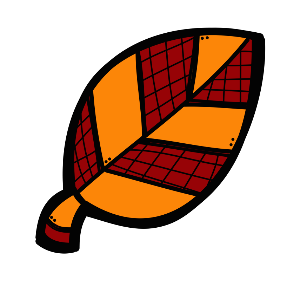 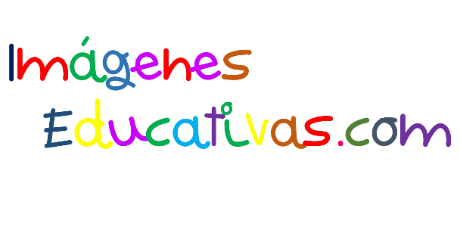 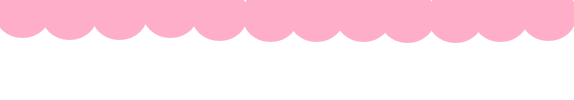 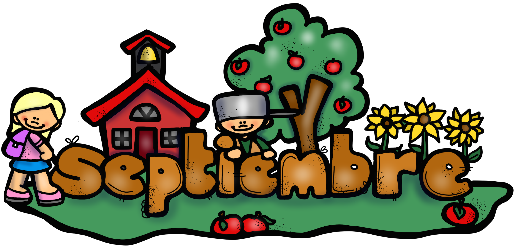 http://www.imageneseducativas.com
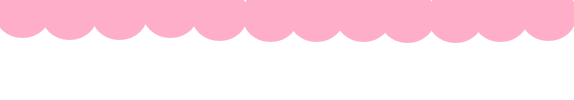 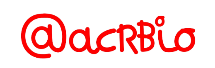 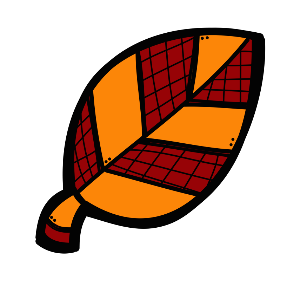 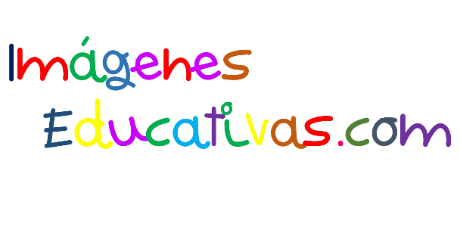 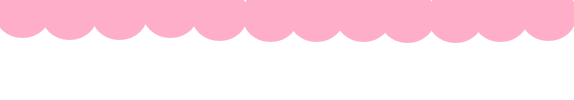 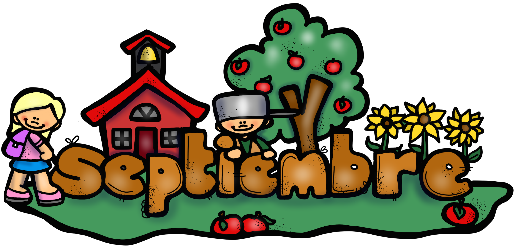 http://www.imageneseducativas.com
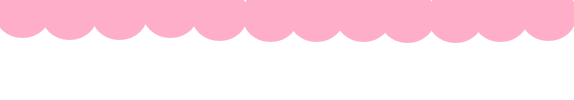 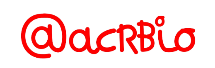 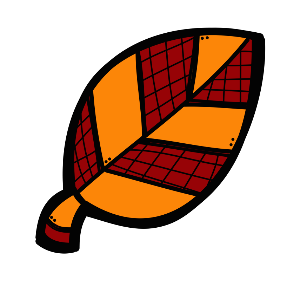 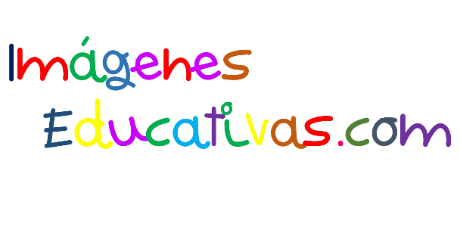 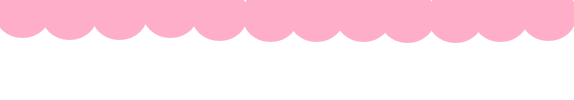 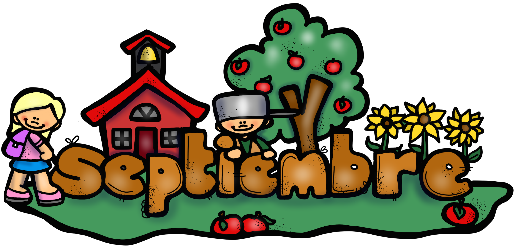 http://www.imageneseducativas.com
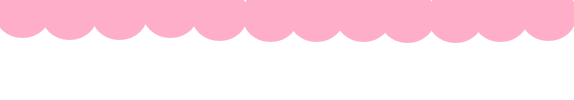 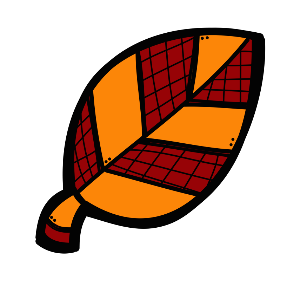 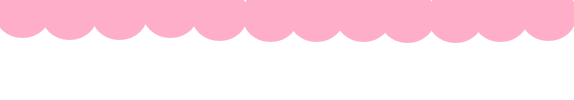 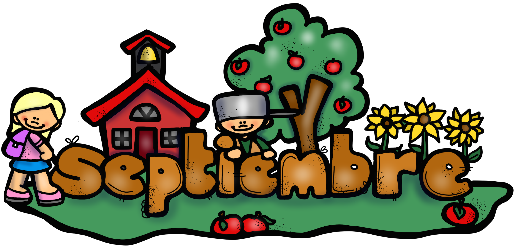 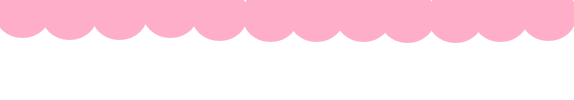 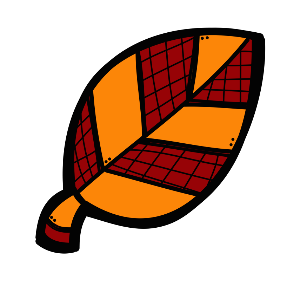 Consejo Técnico Escolar
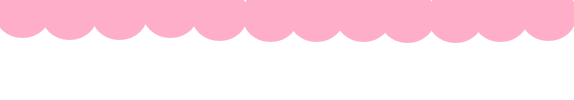 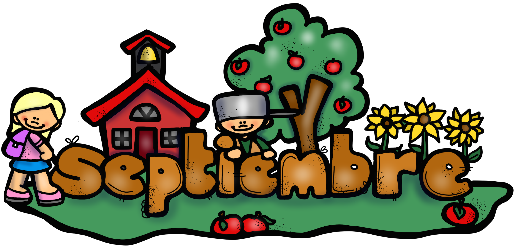 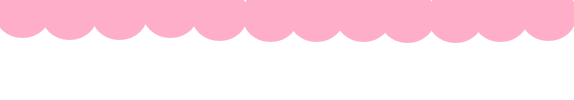 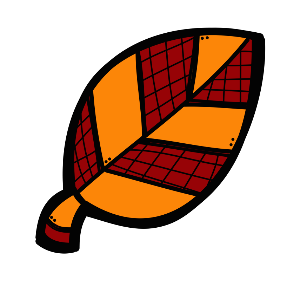 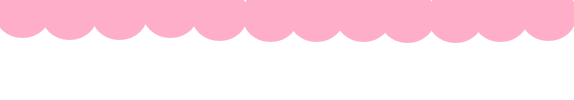 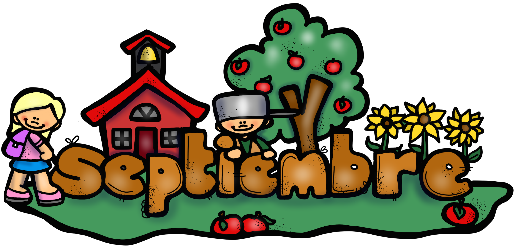 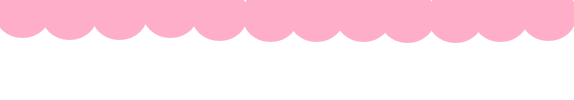 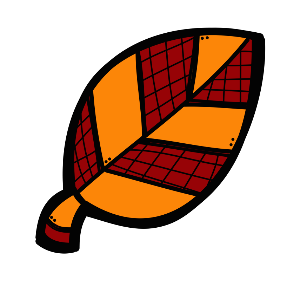 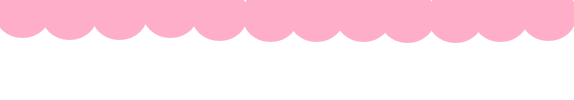 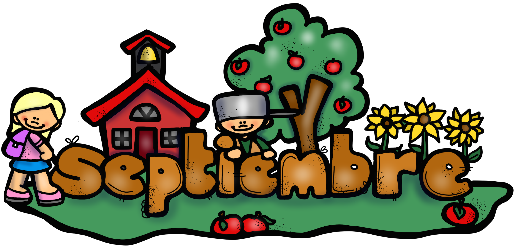 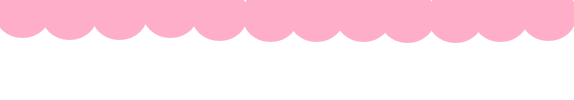 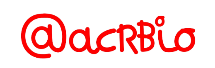 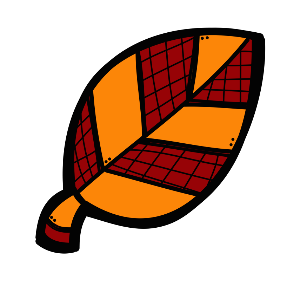 Resultados de evaluación 
diagnóstica
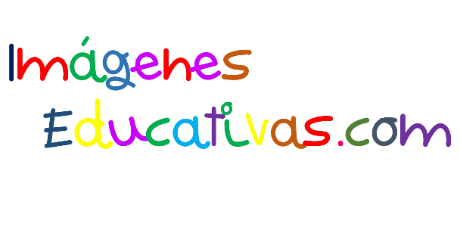 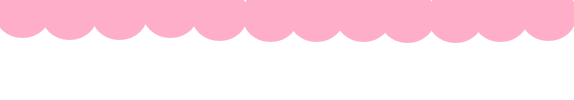 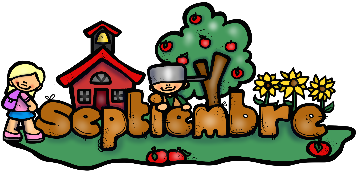 http://www.imageneseducativas.com
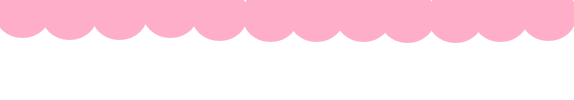 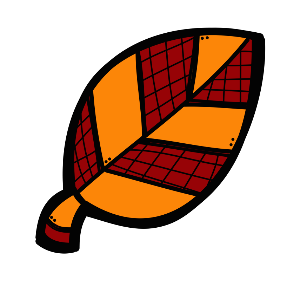 Acuerdos
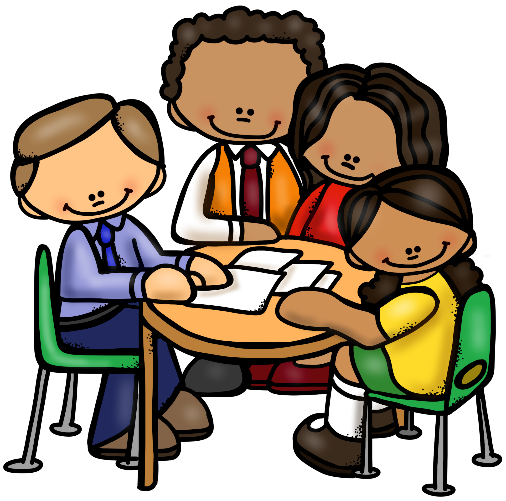 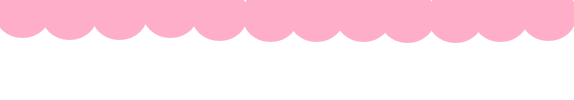 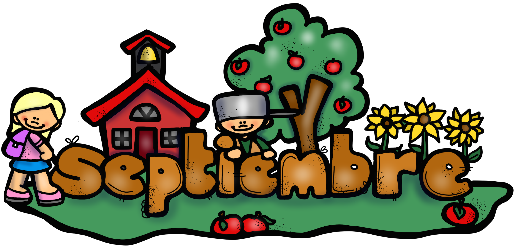 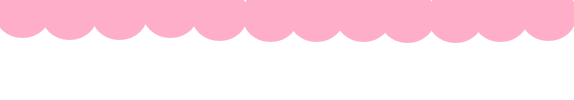 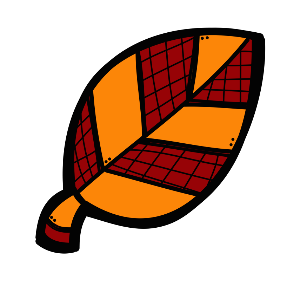 Reunión con padres y madres
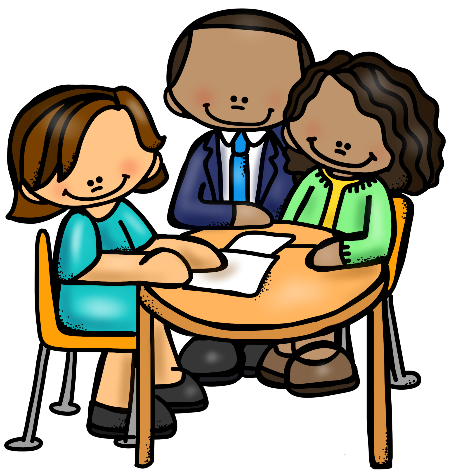 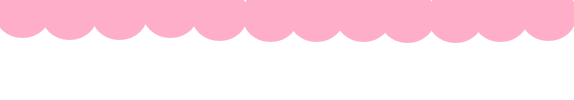 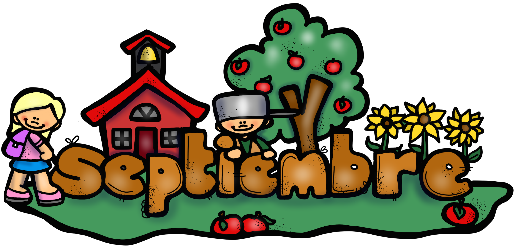 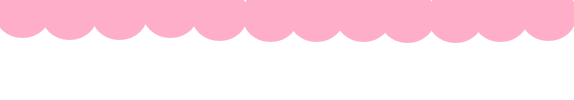 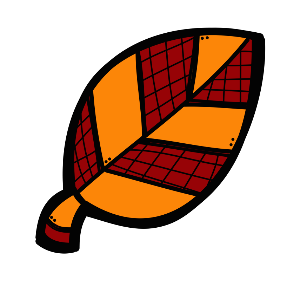 Asistencia de Padres de familia
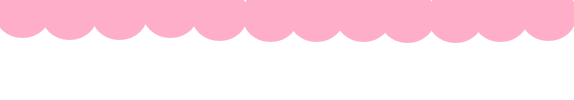 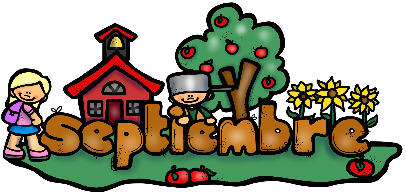